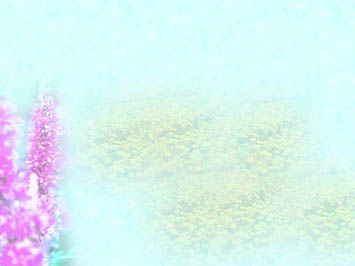 الأعداد
16-17
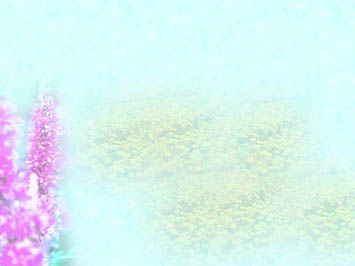 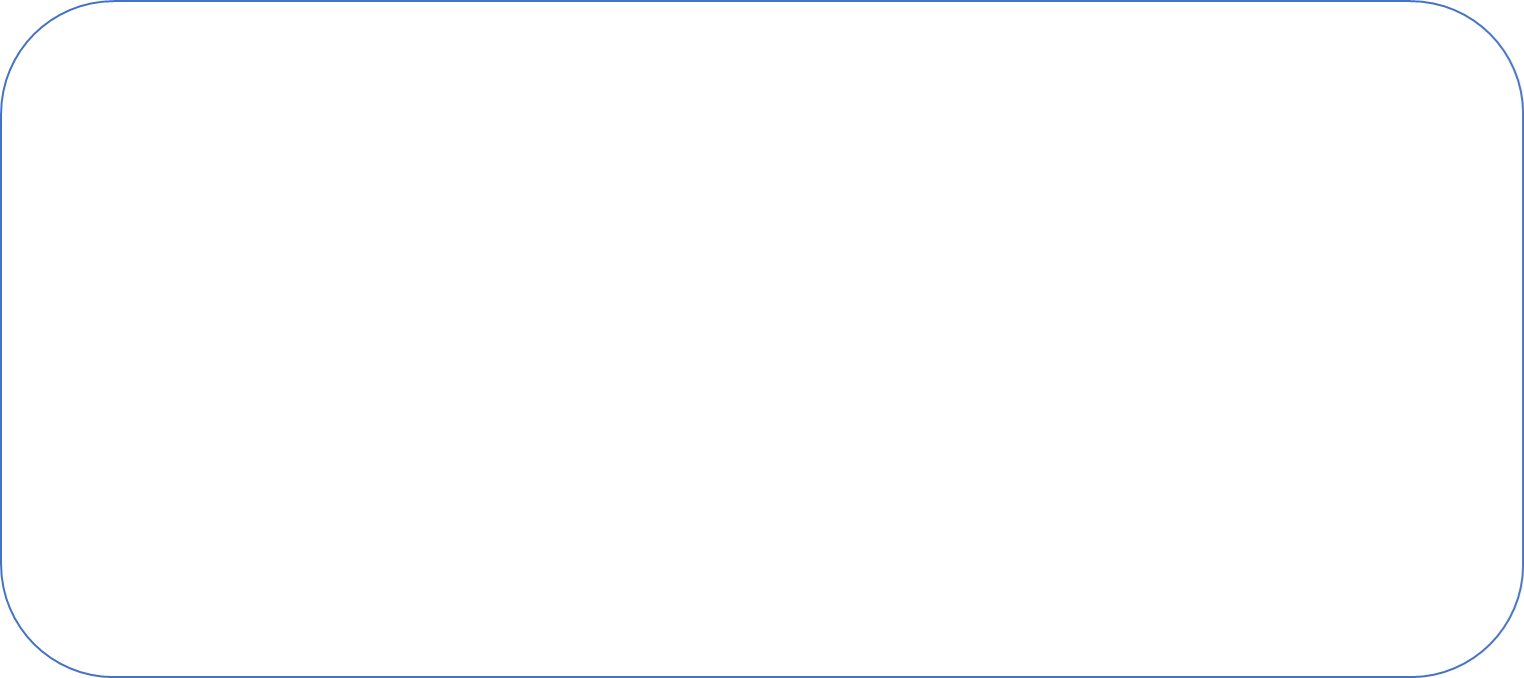 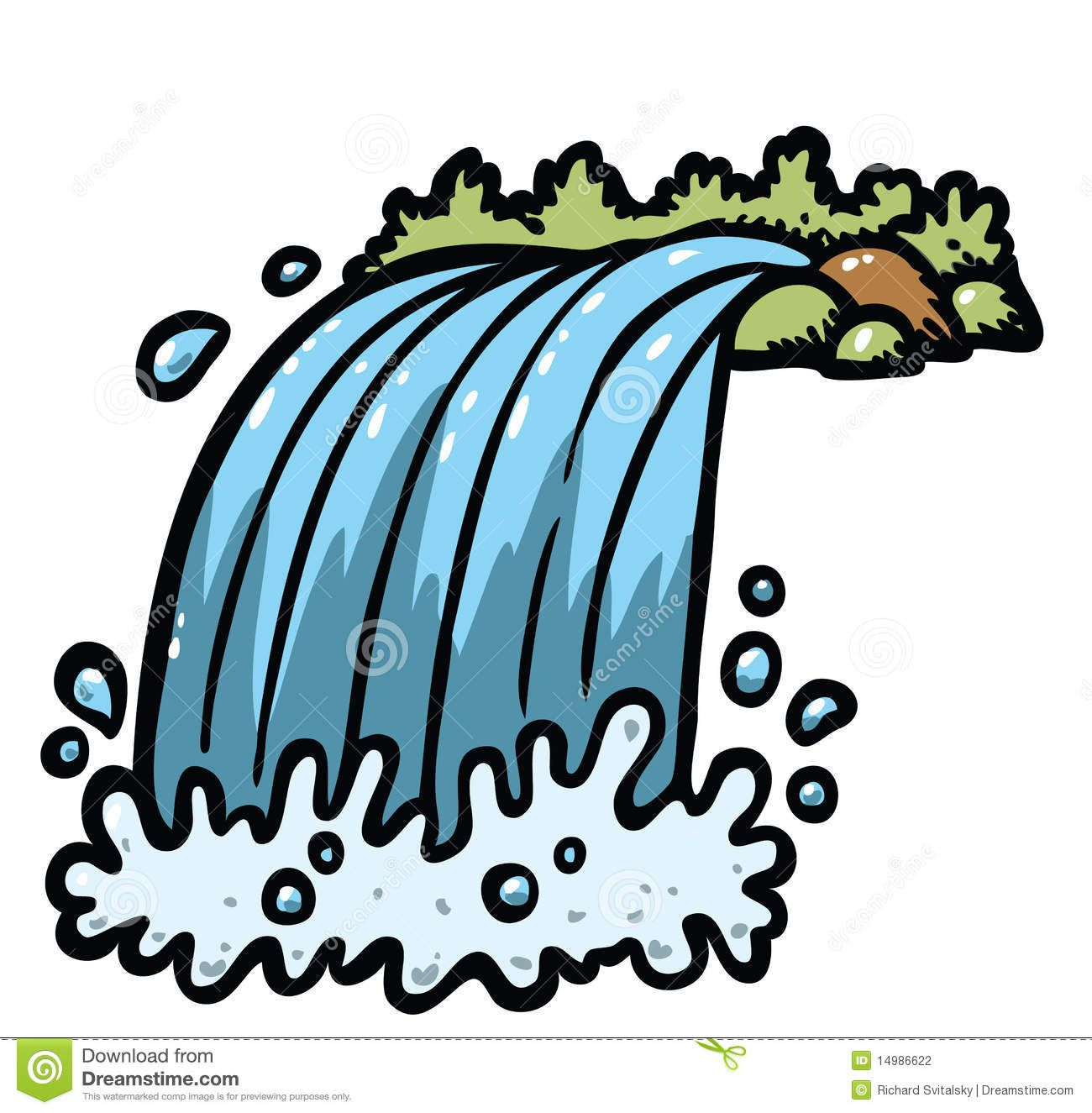 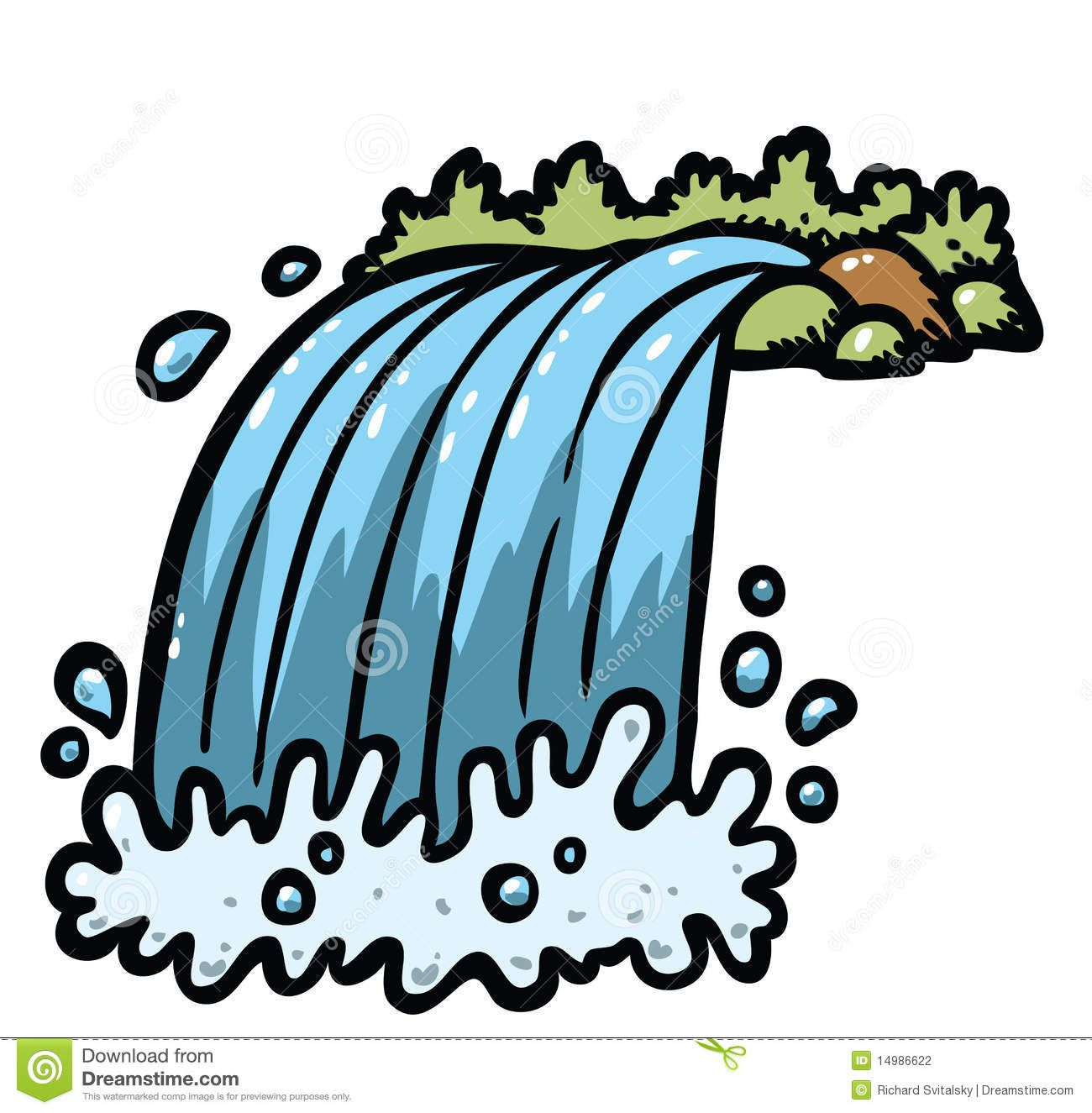 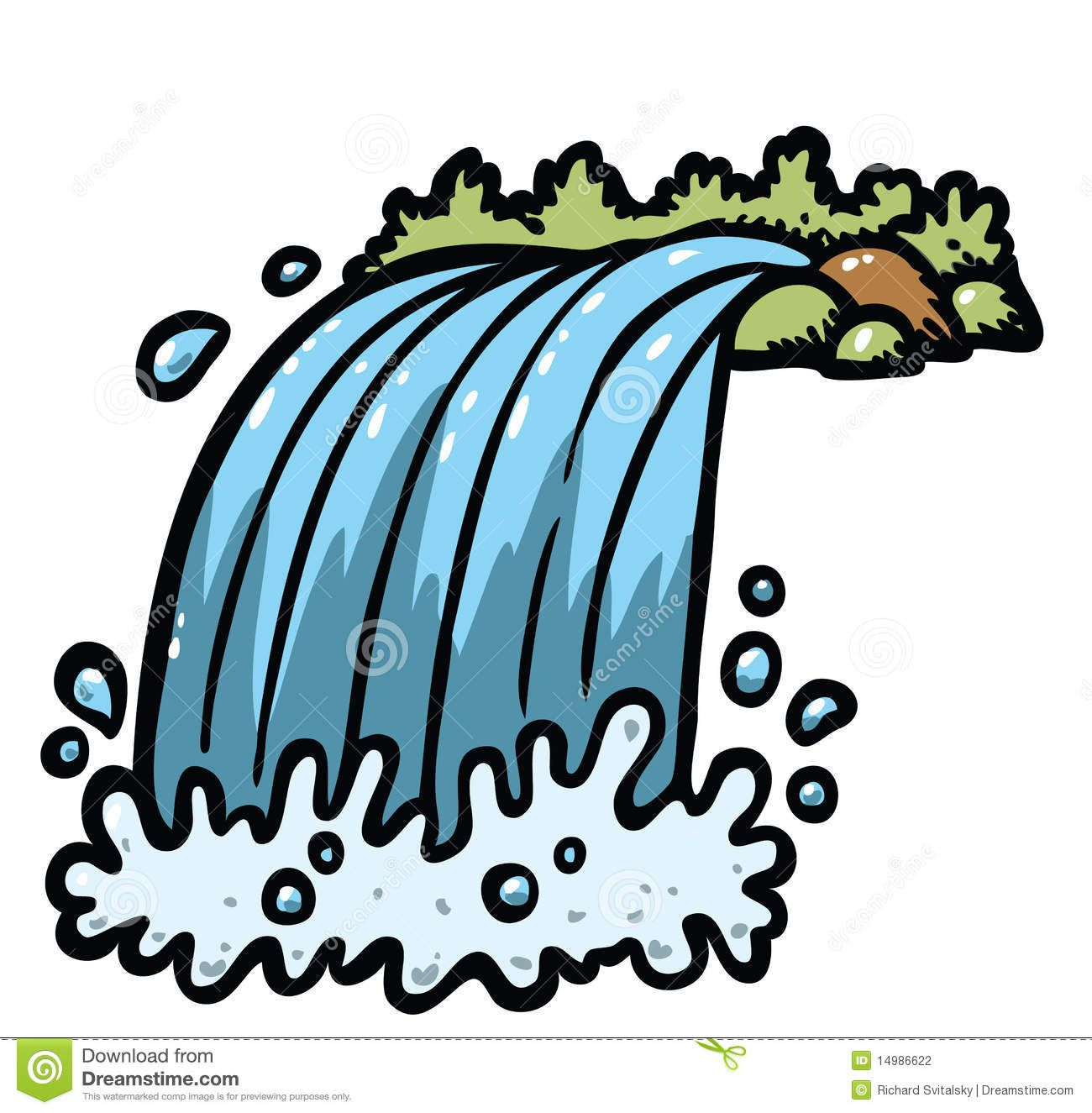 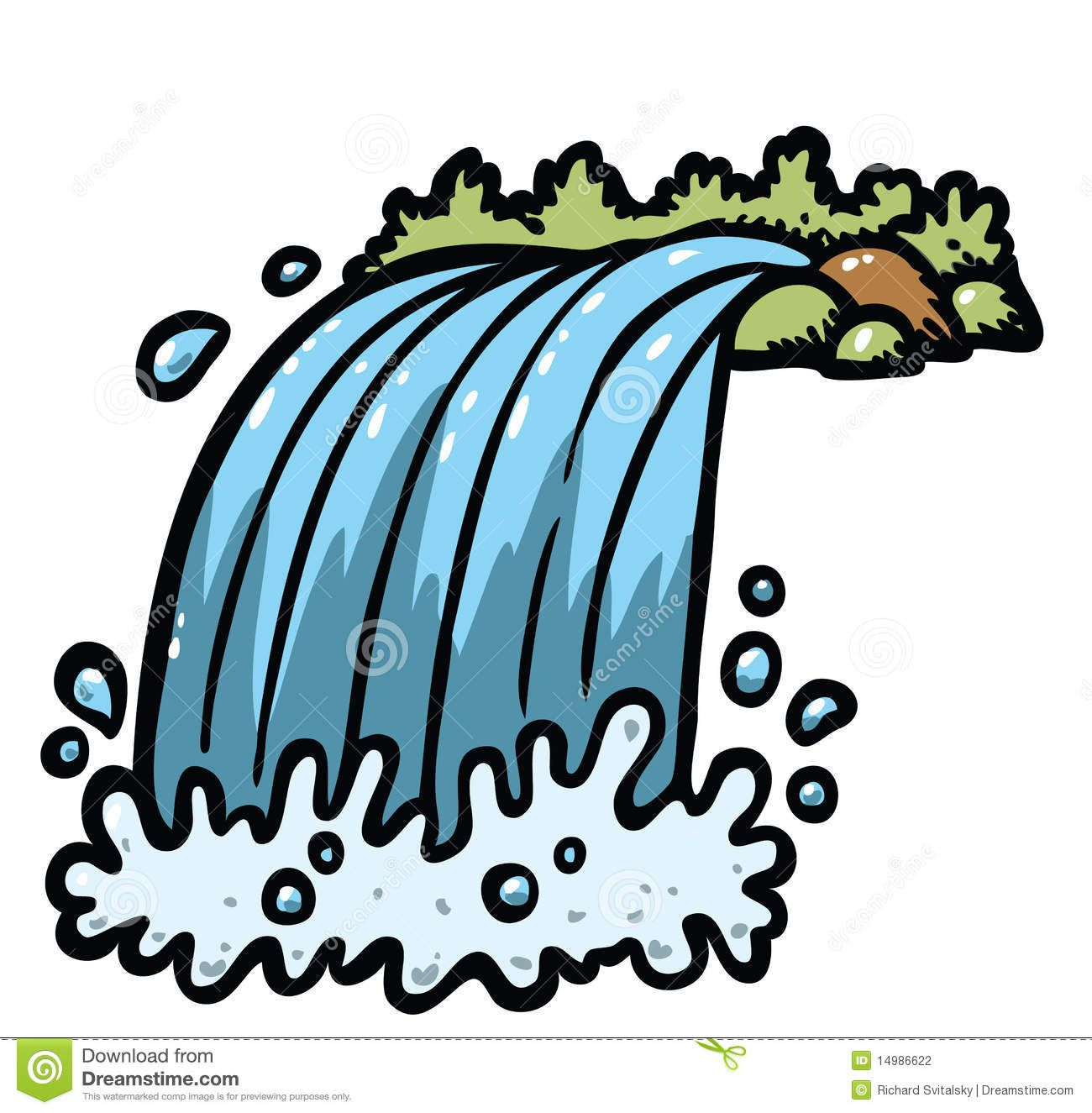 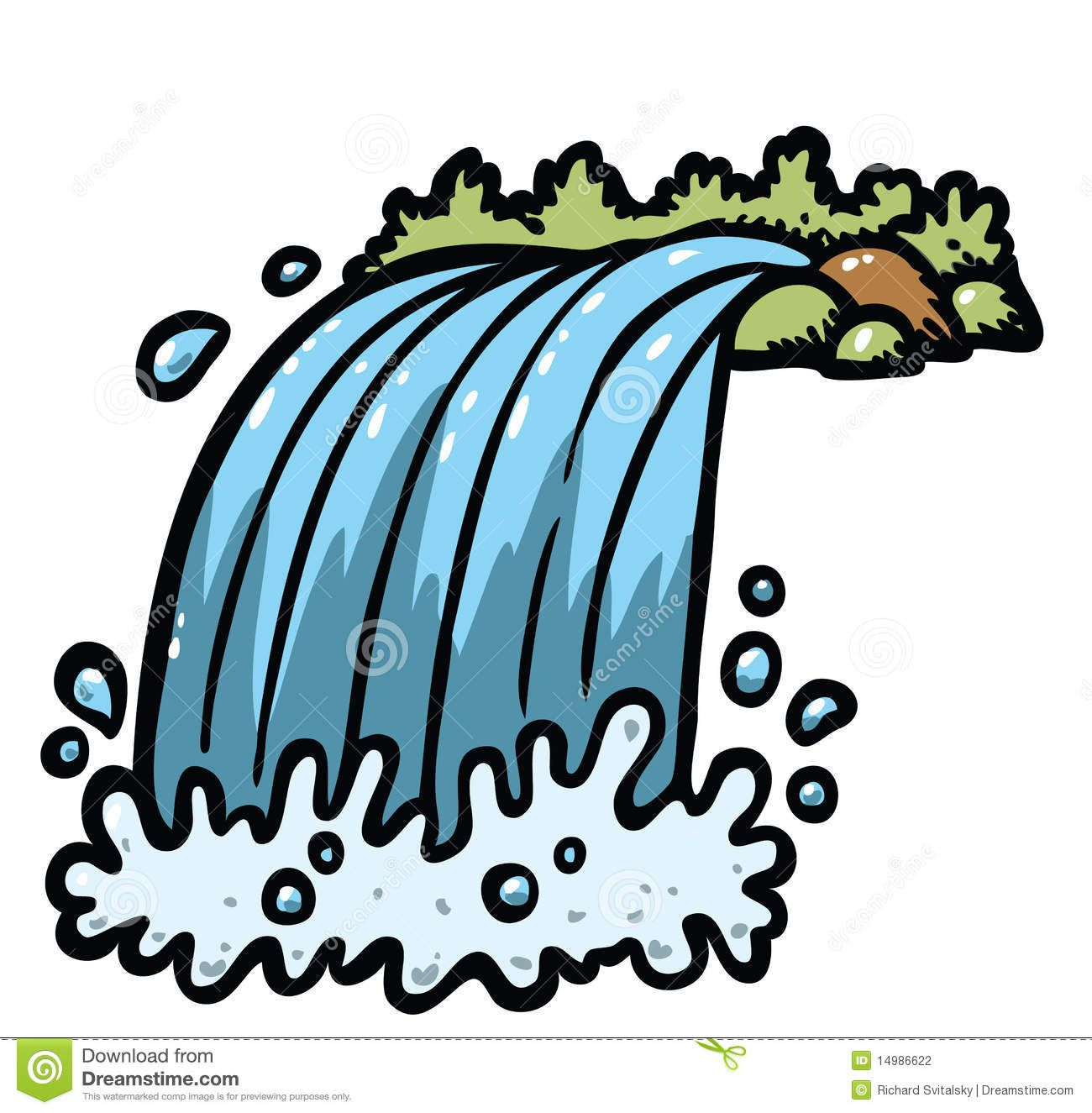 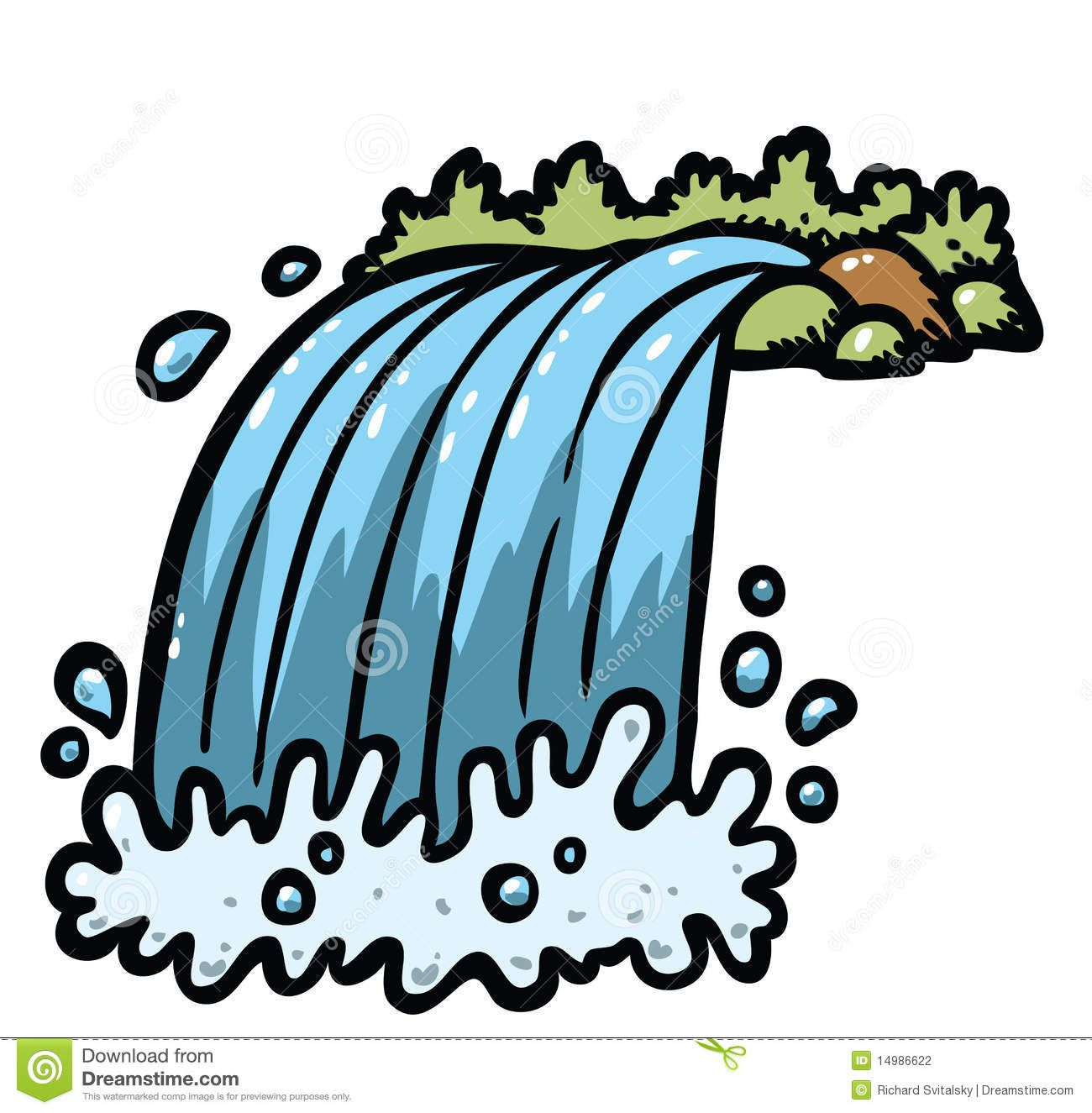 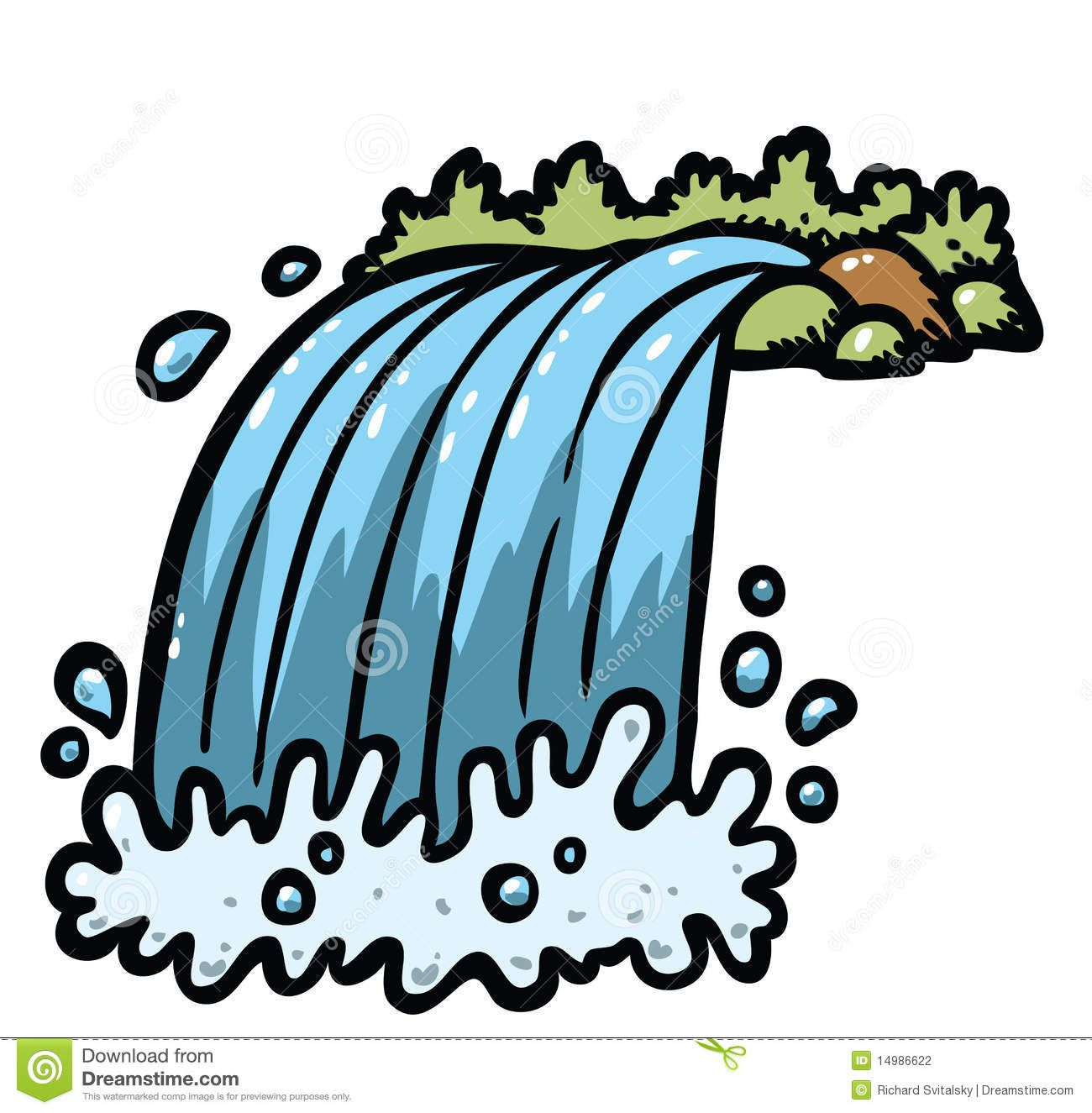 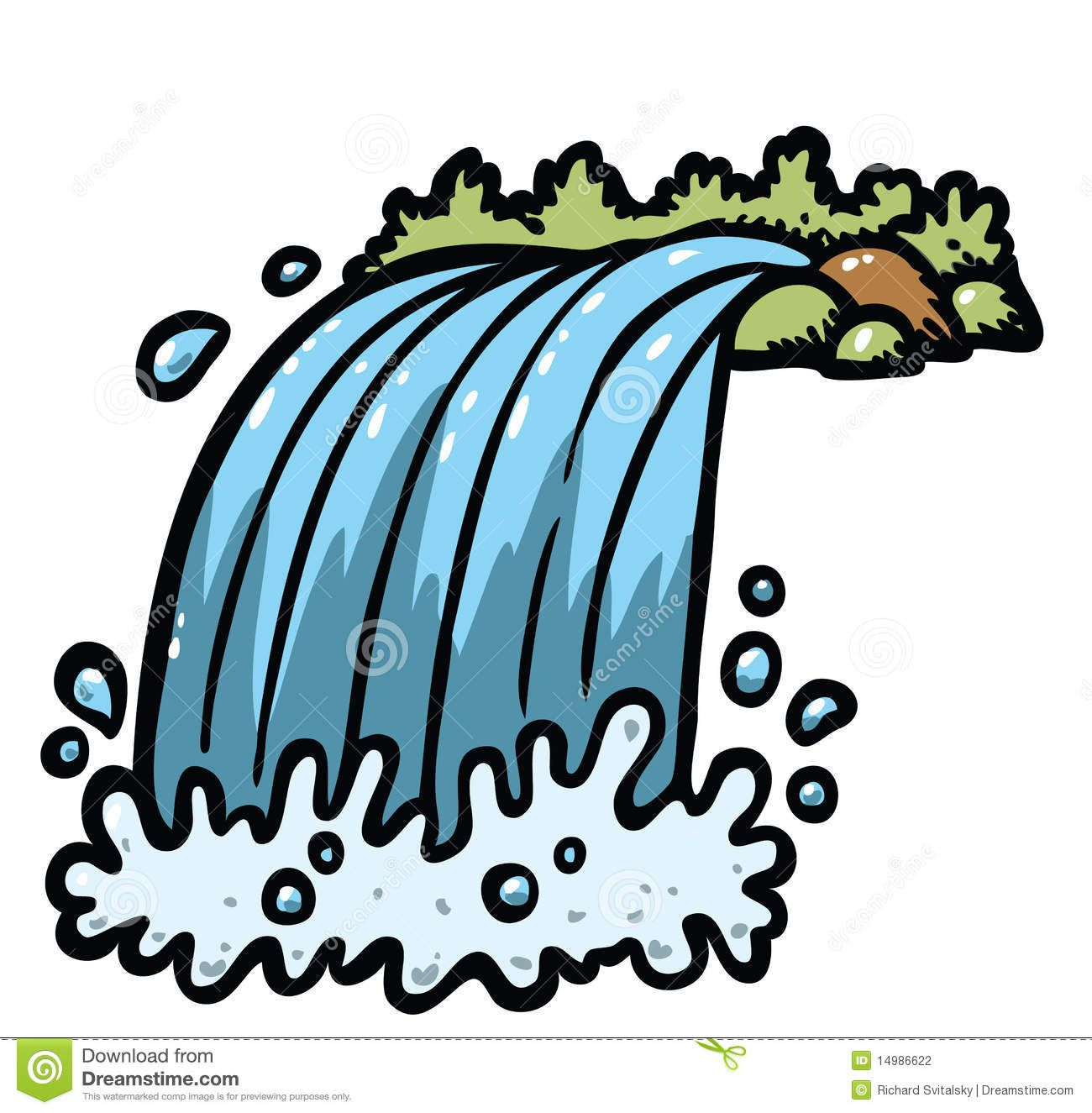 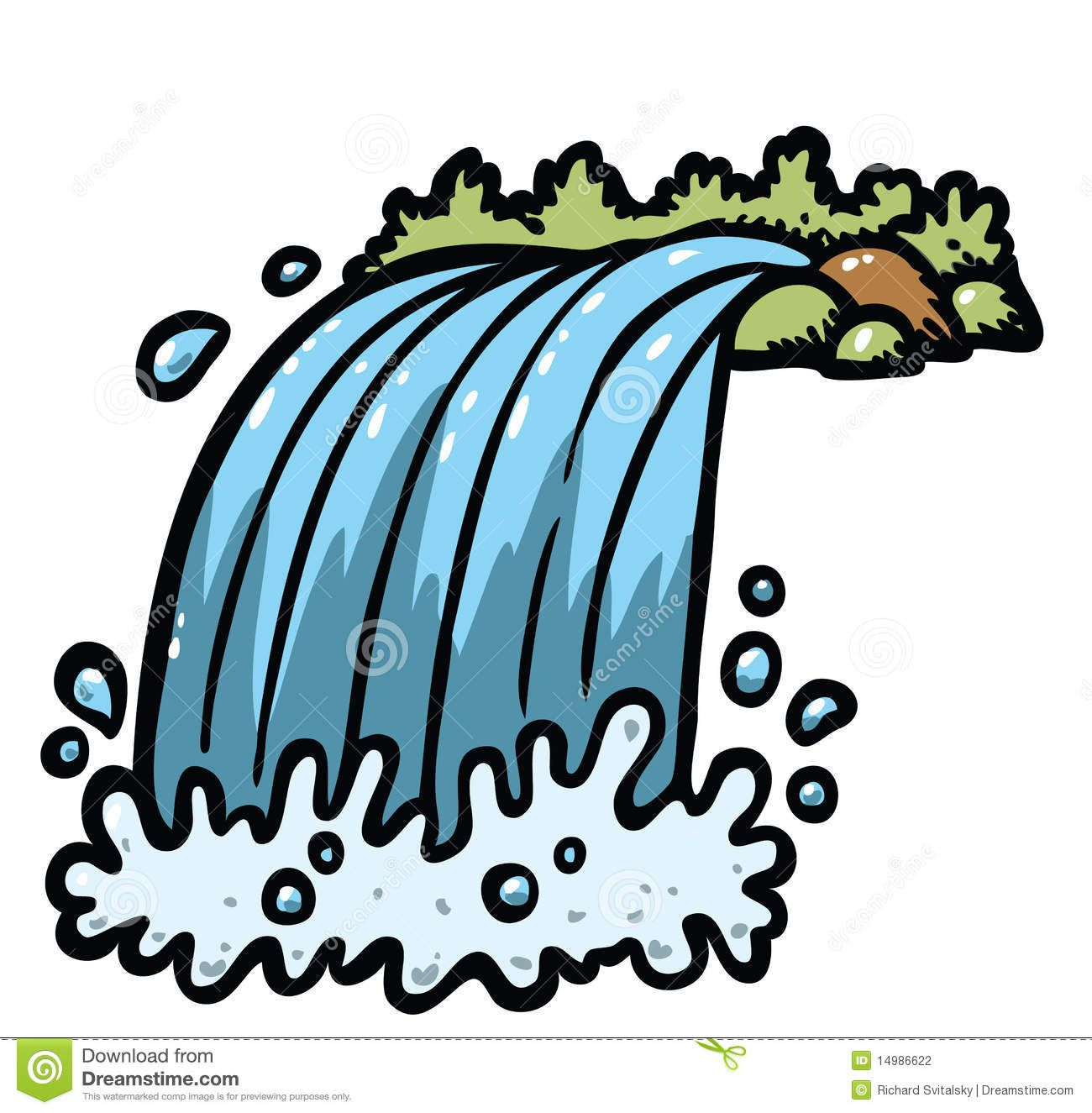 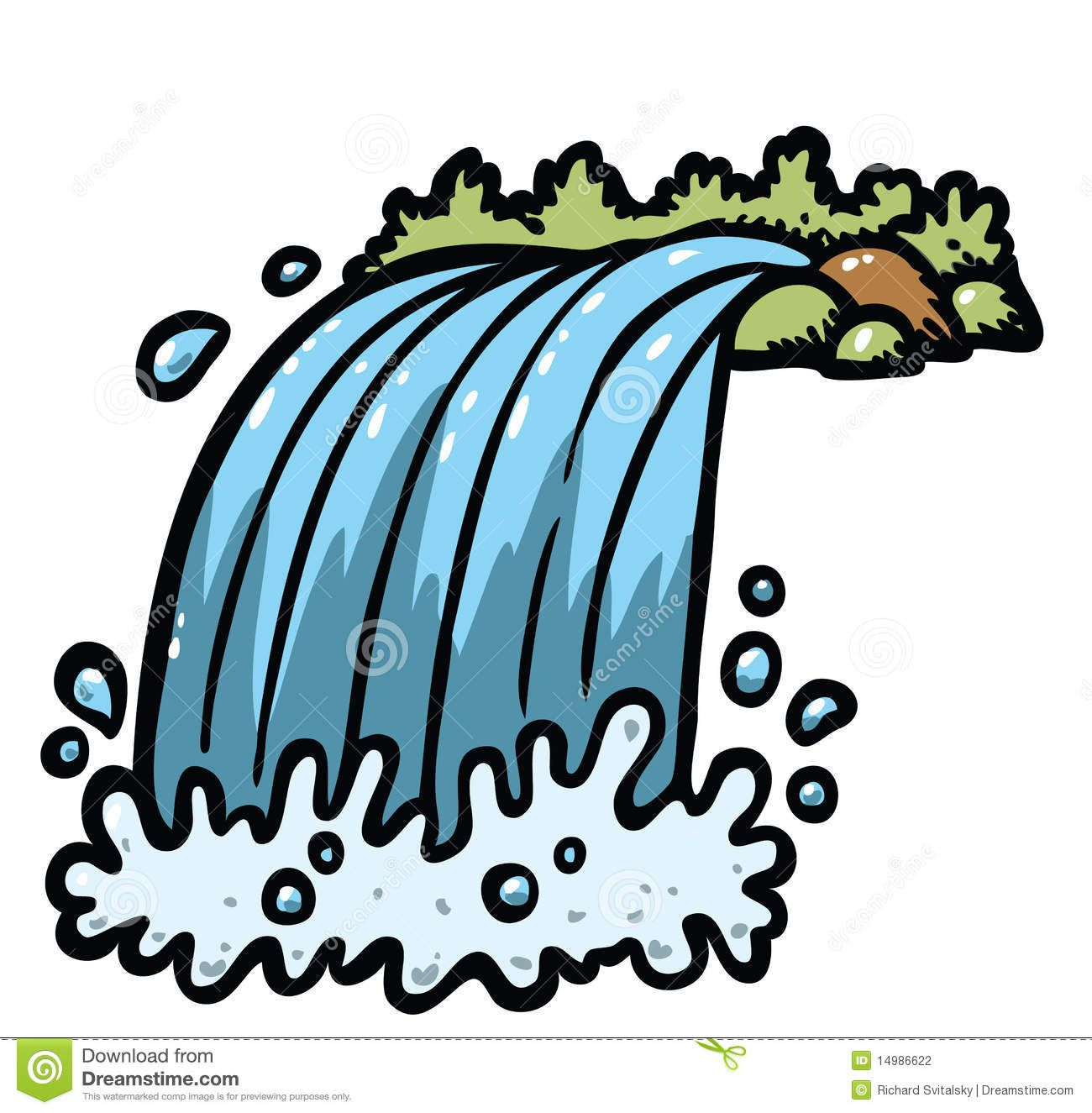 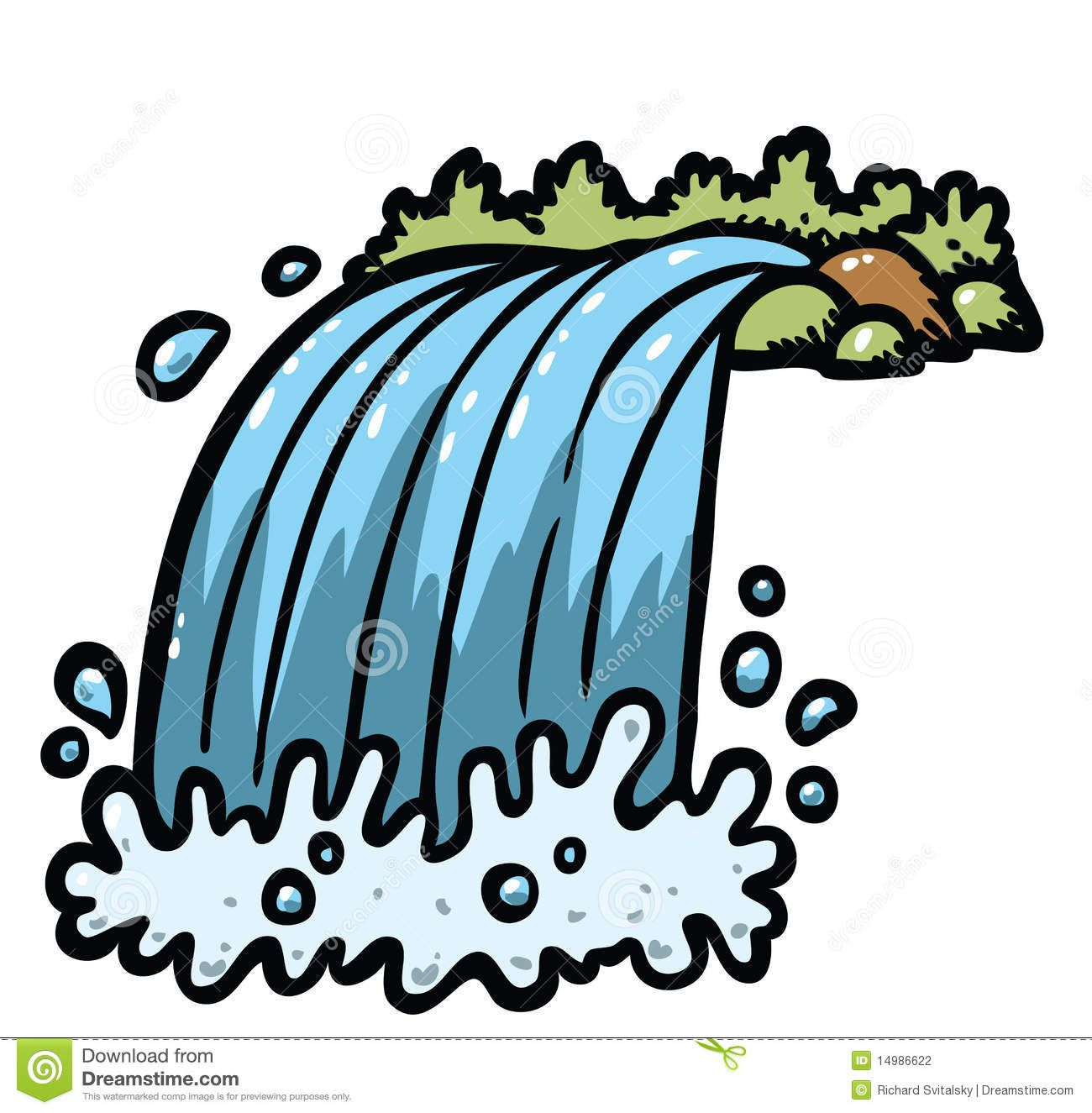 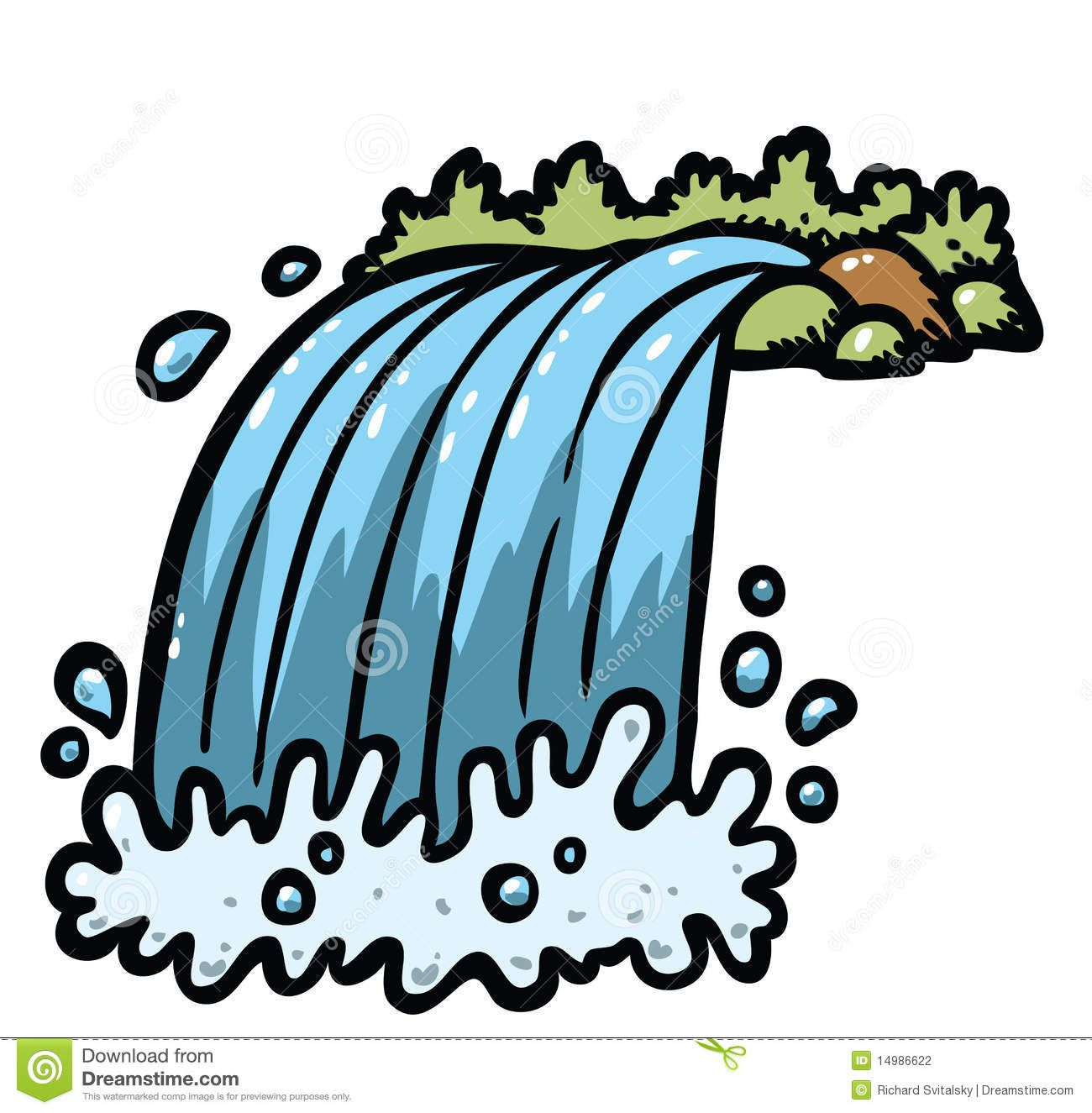 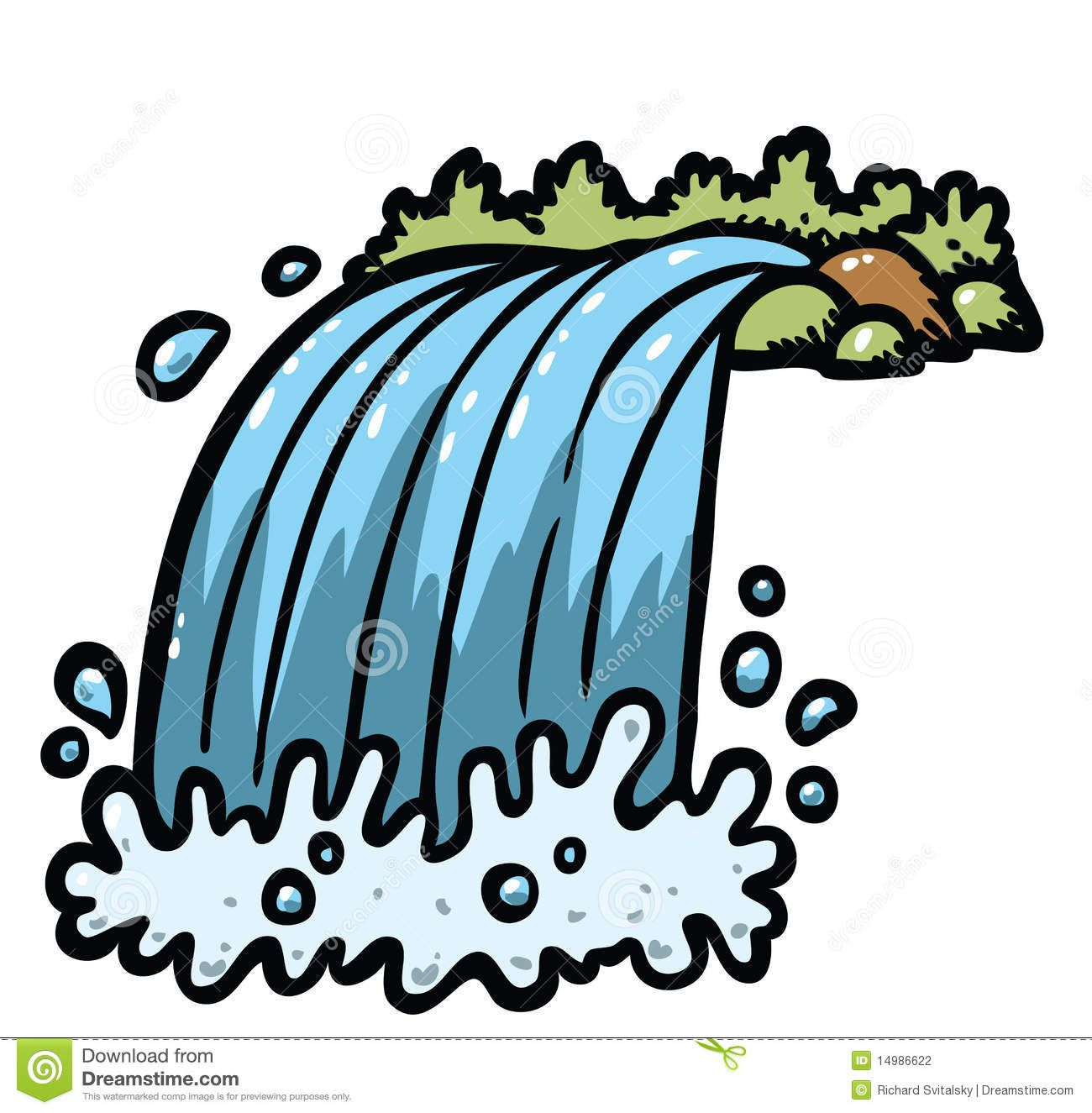 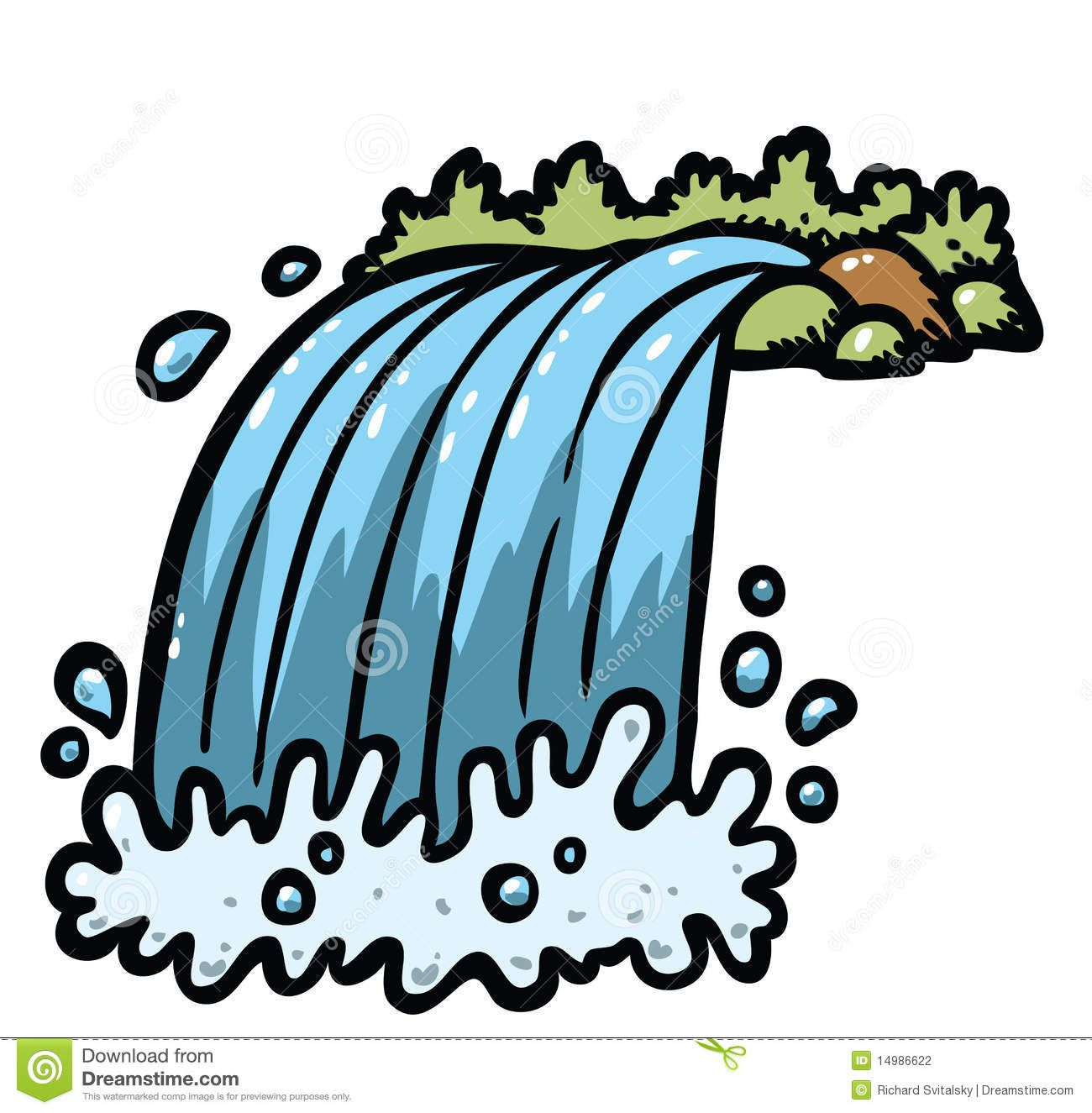 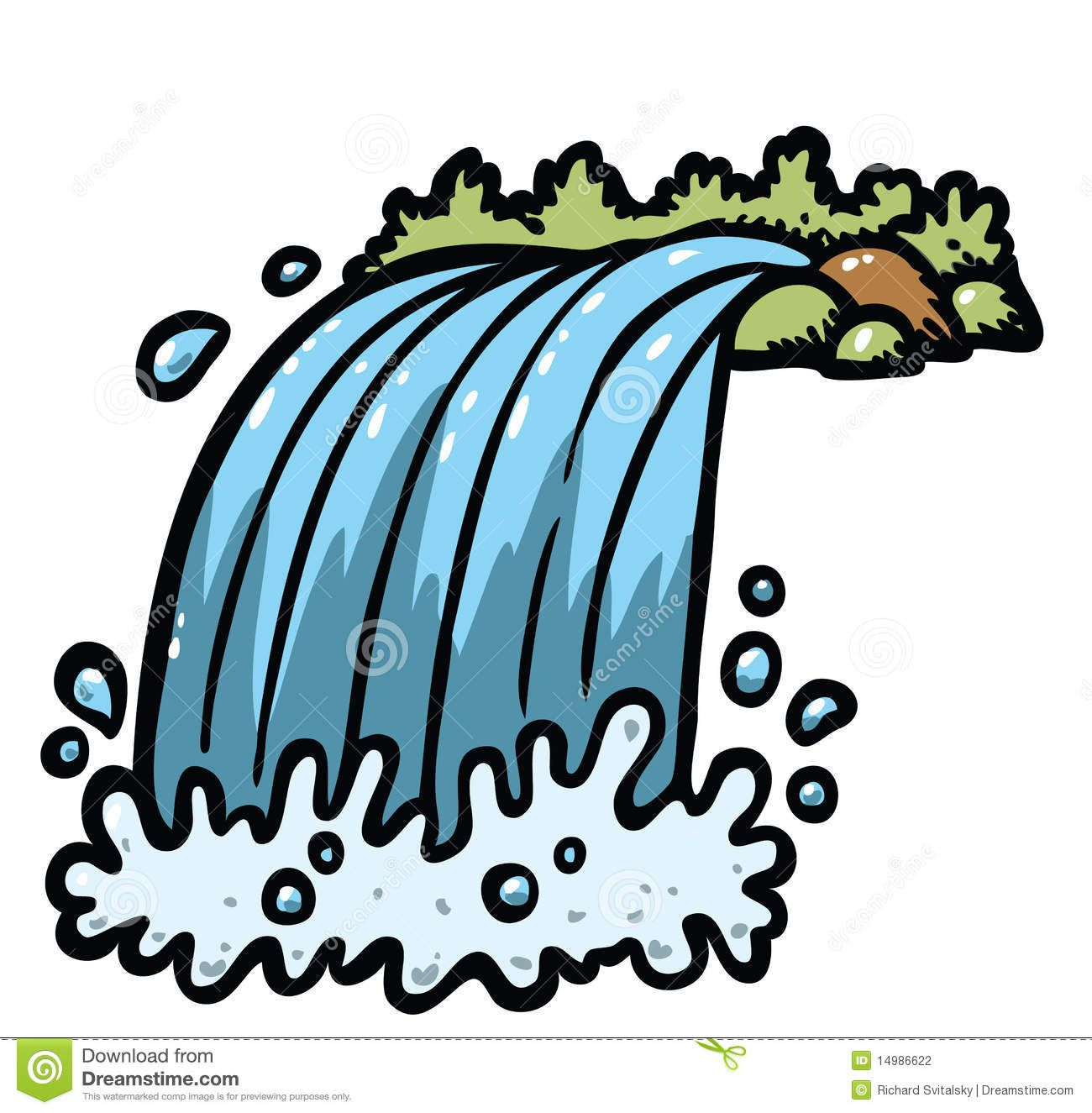 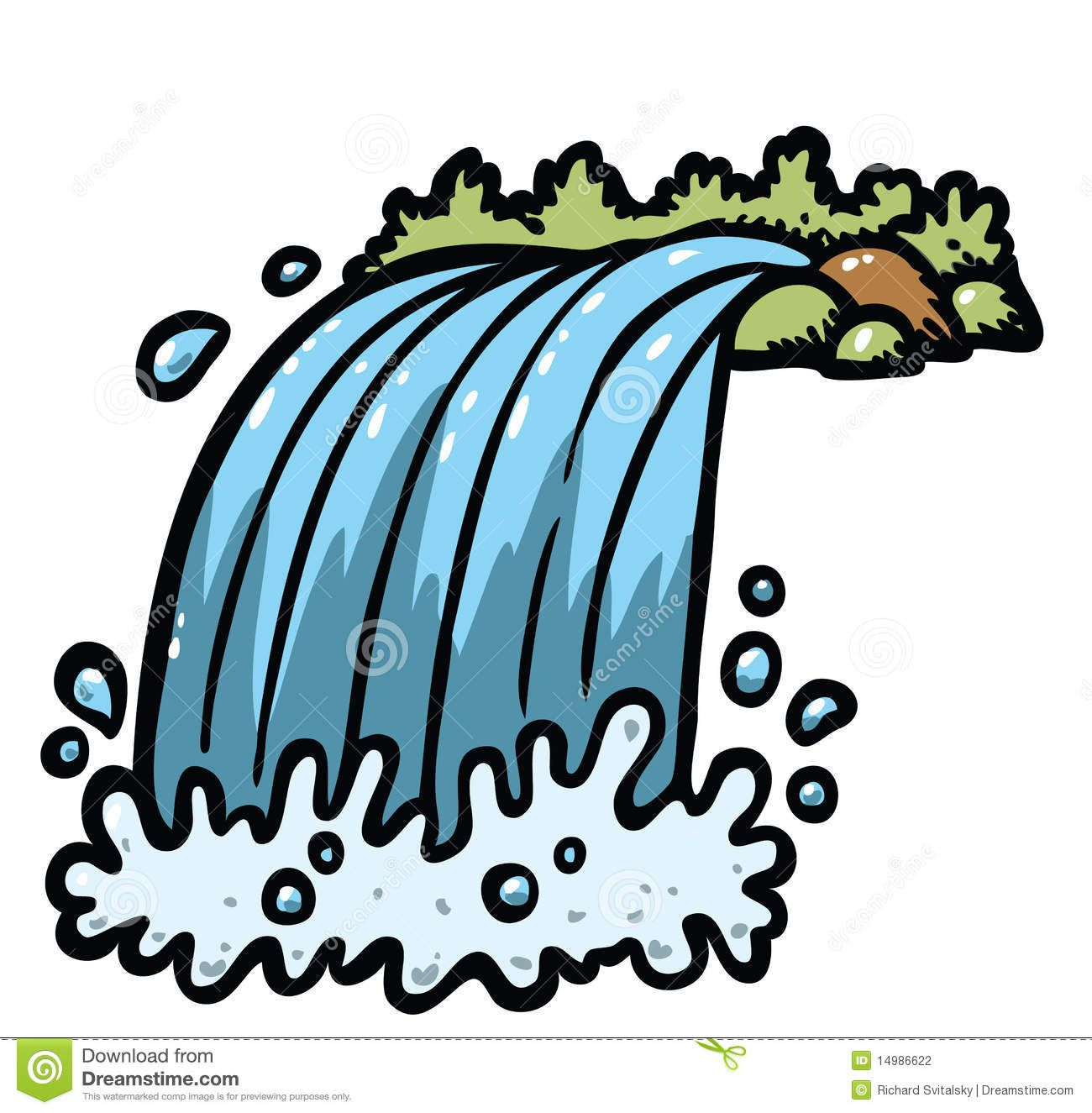 14        15        16
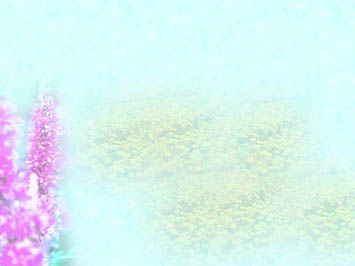 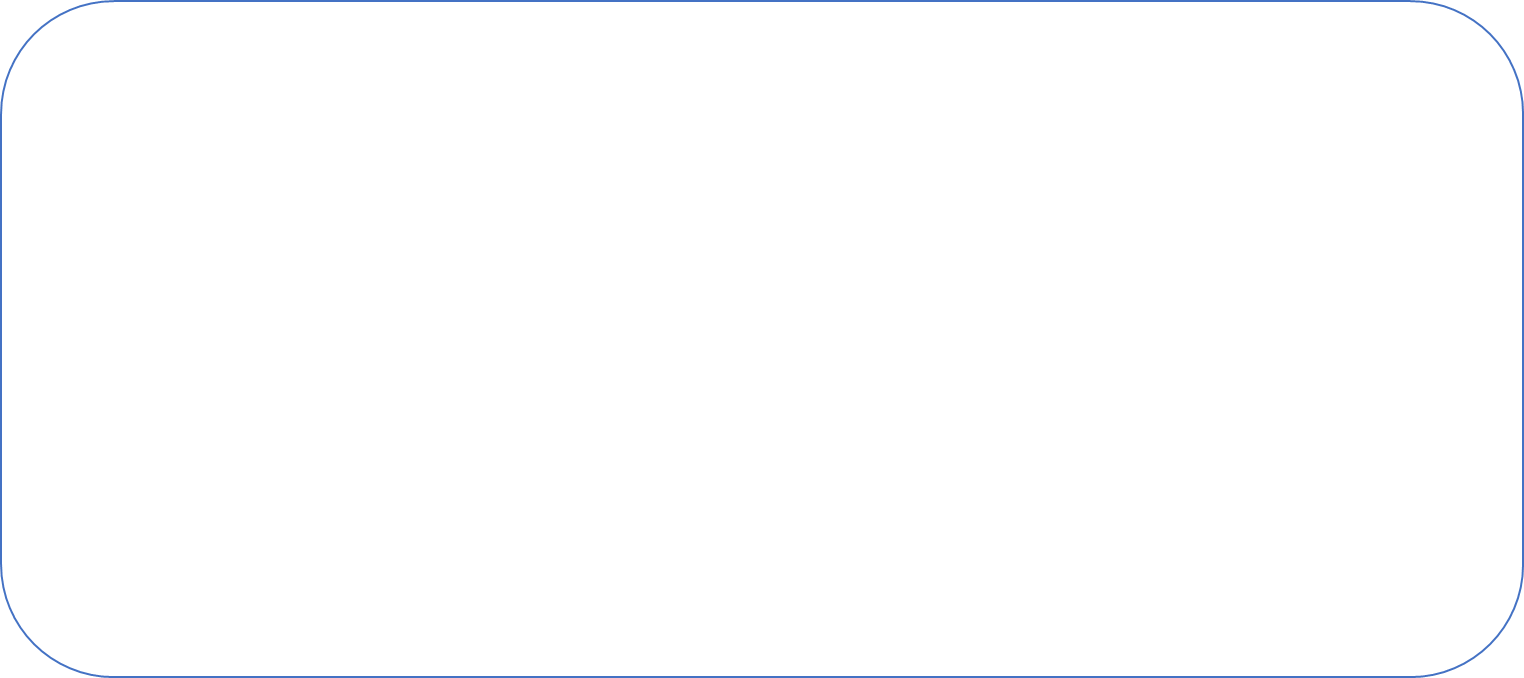 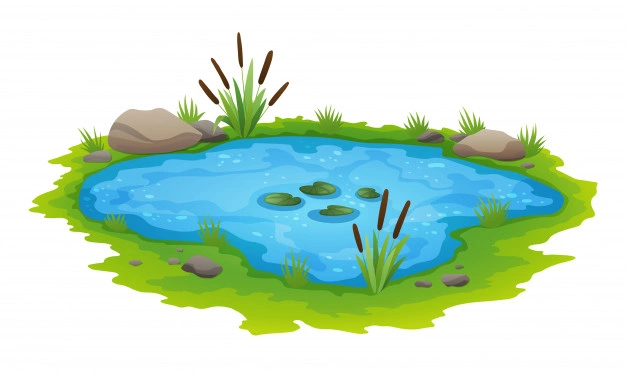 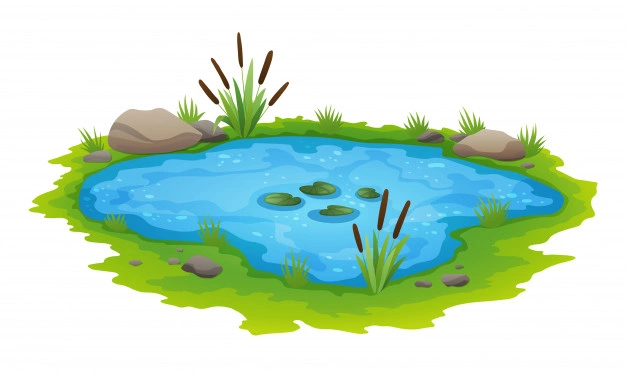 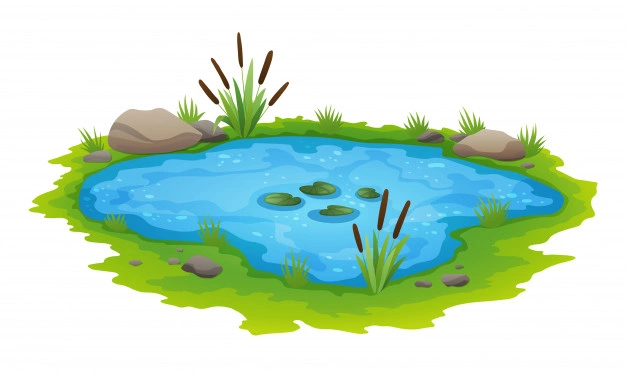 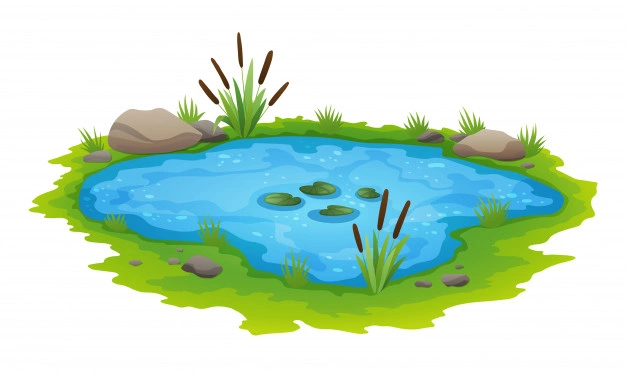 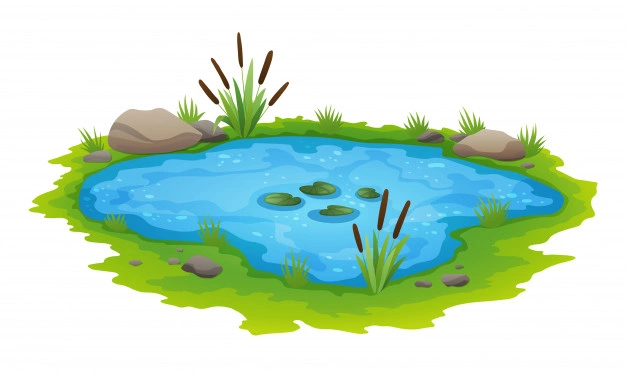 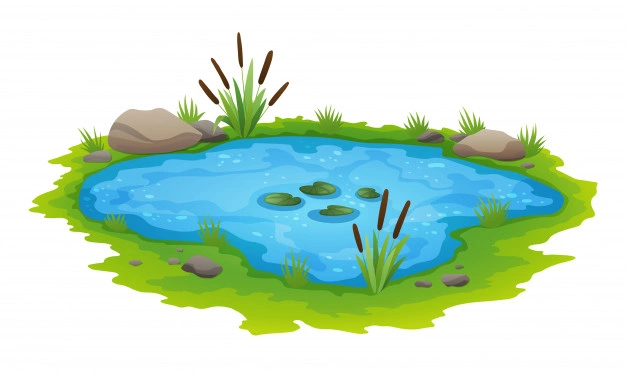 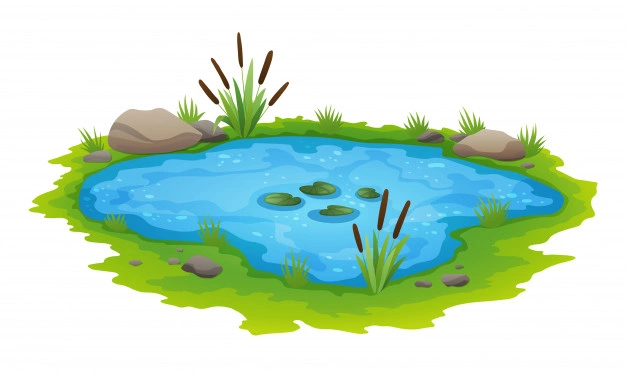 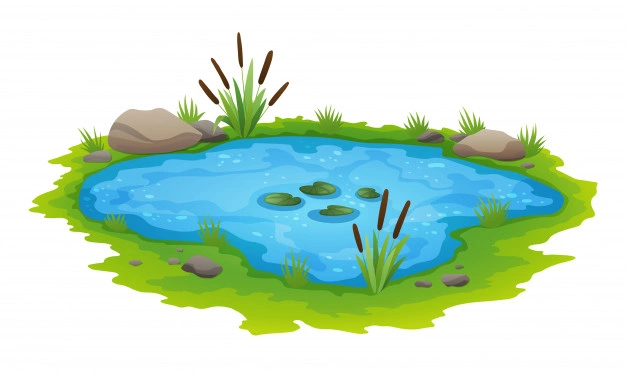 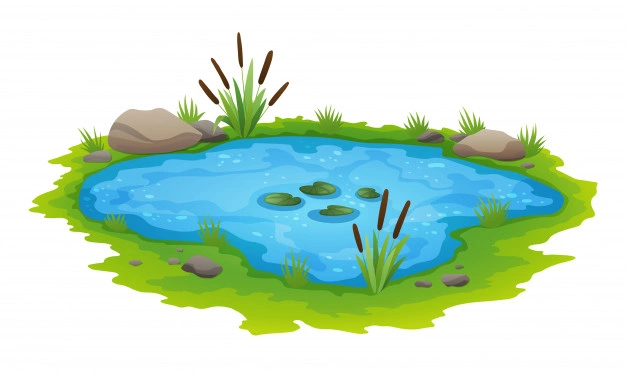 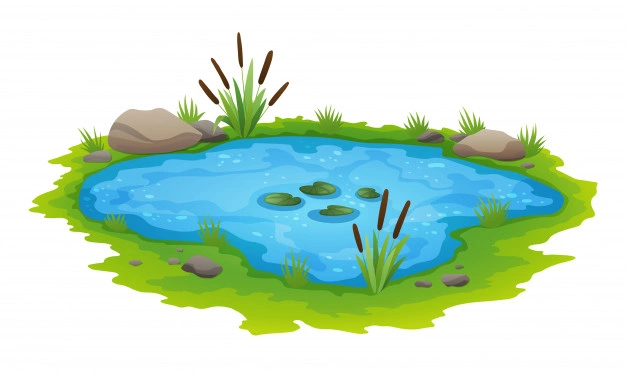 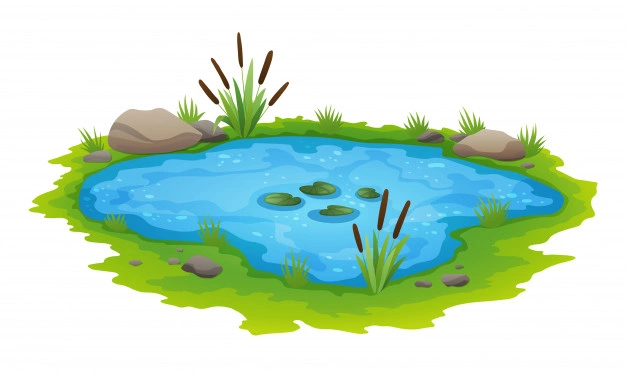 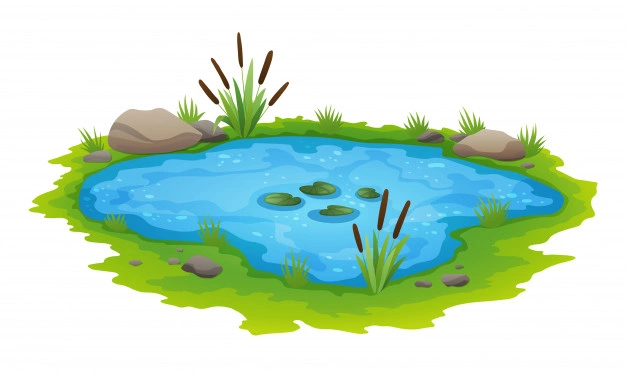 13        12        14
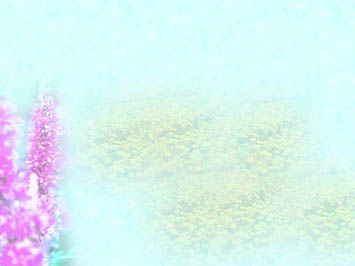 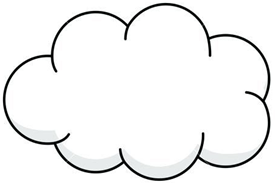 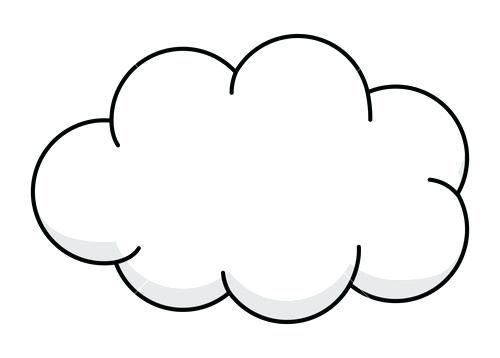 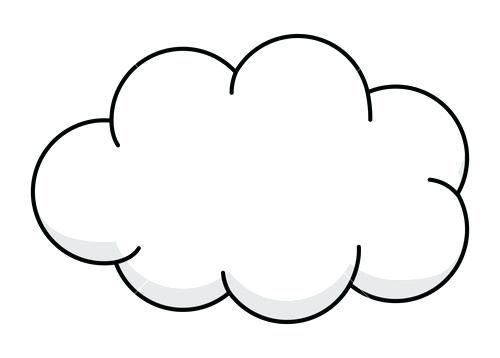 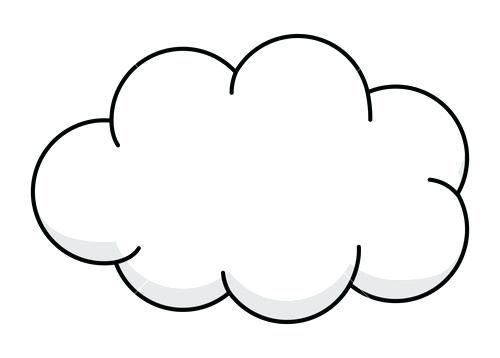 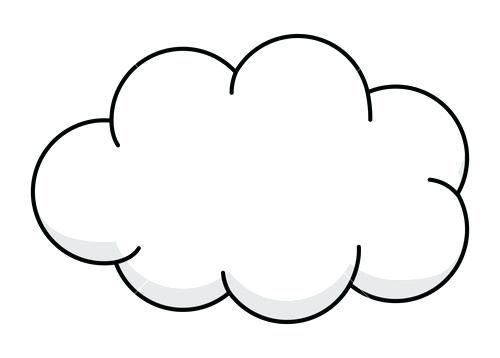 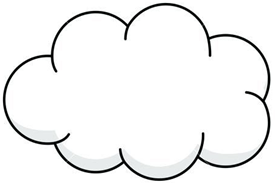 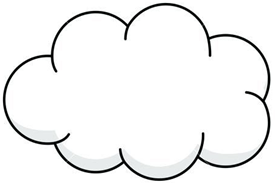 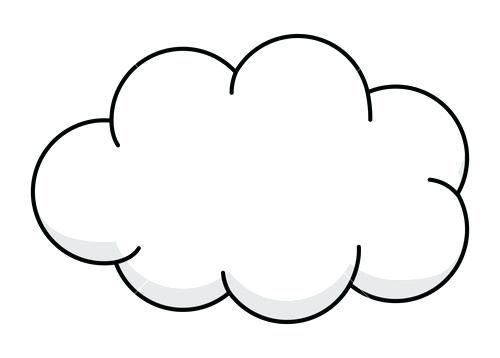 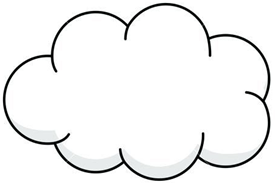 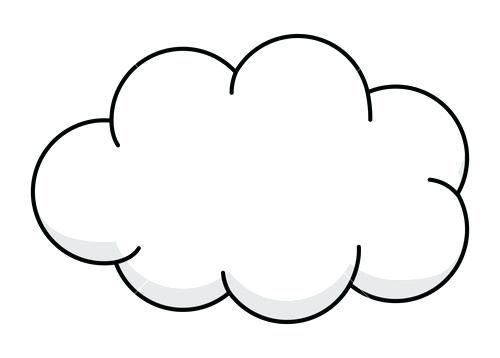 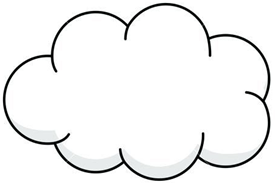 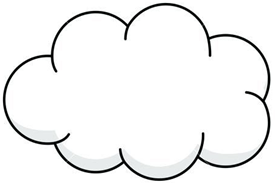 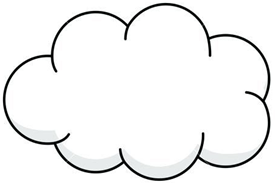 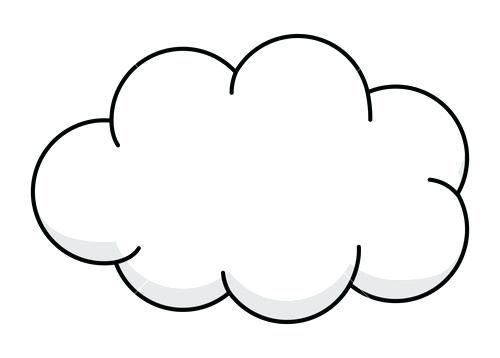 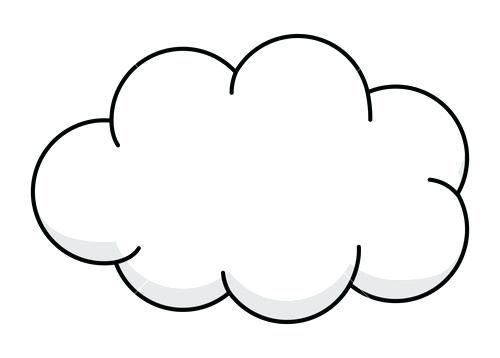 14        13        15
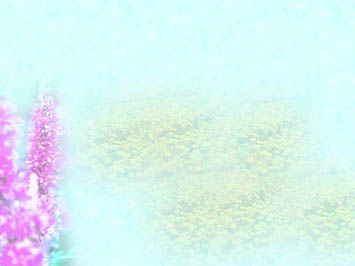 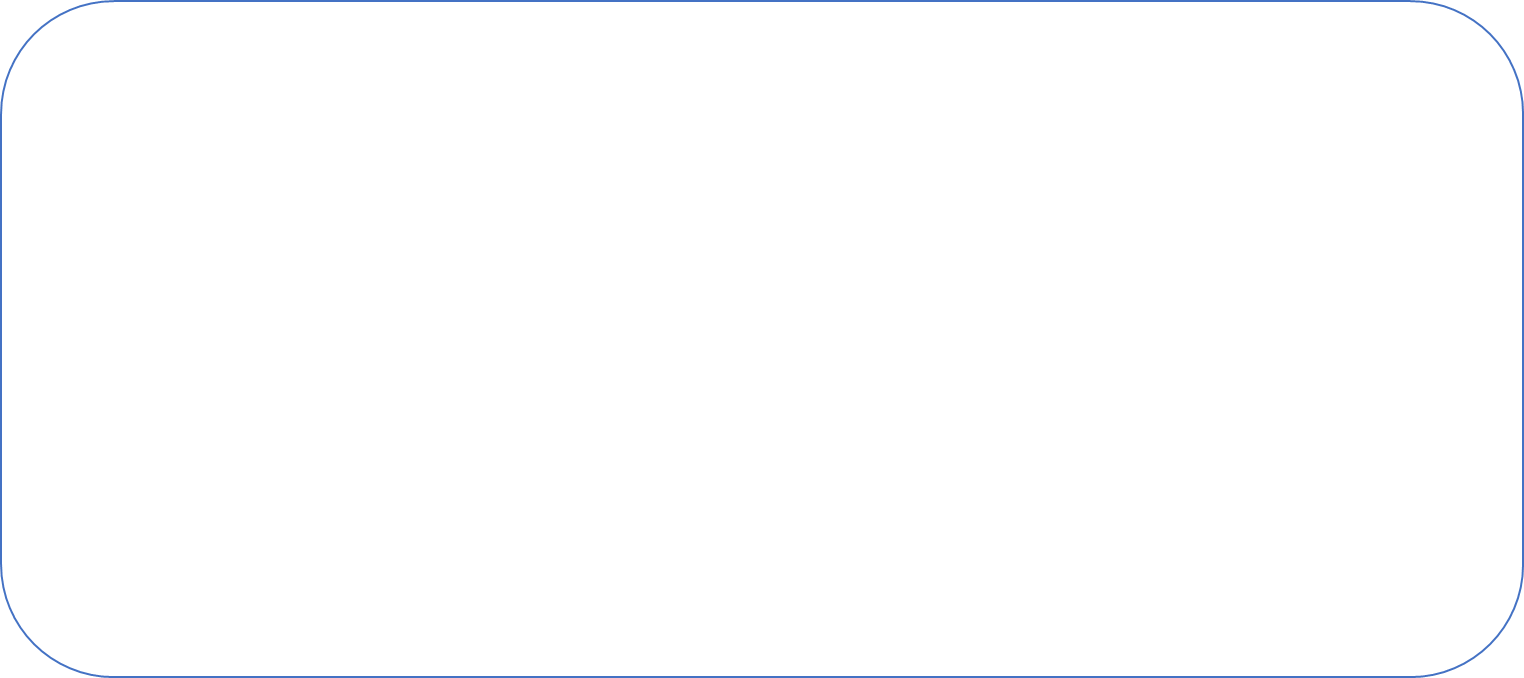 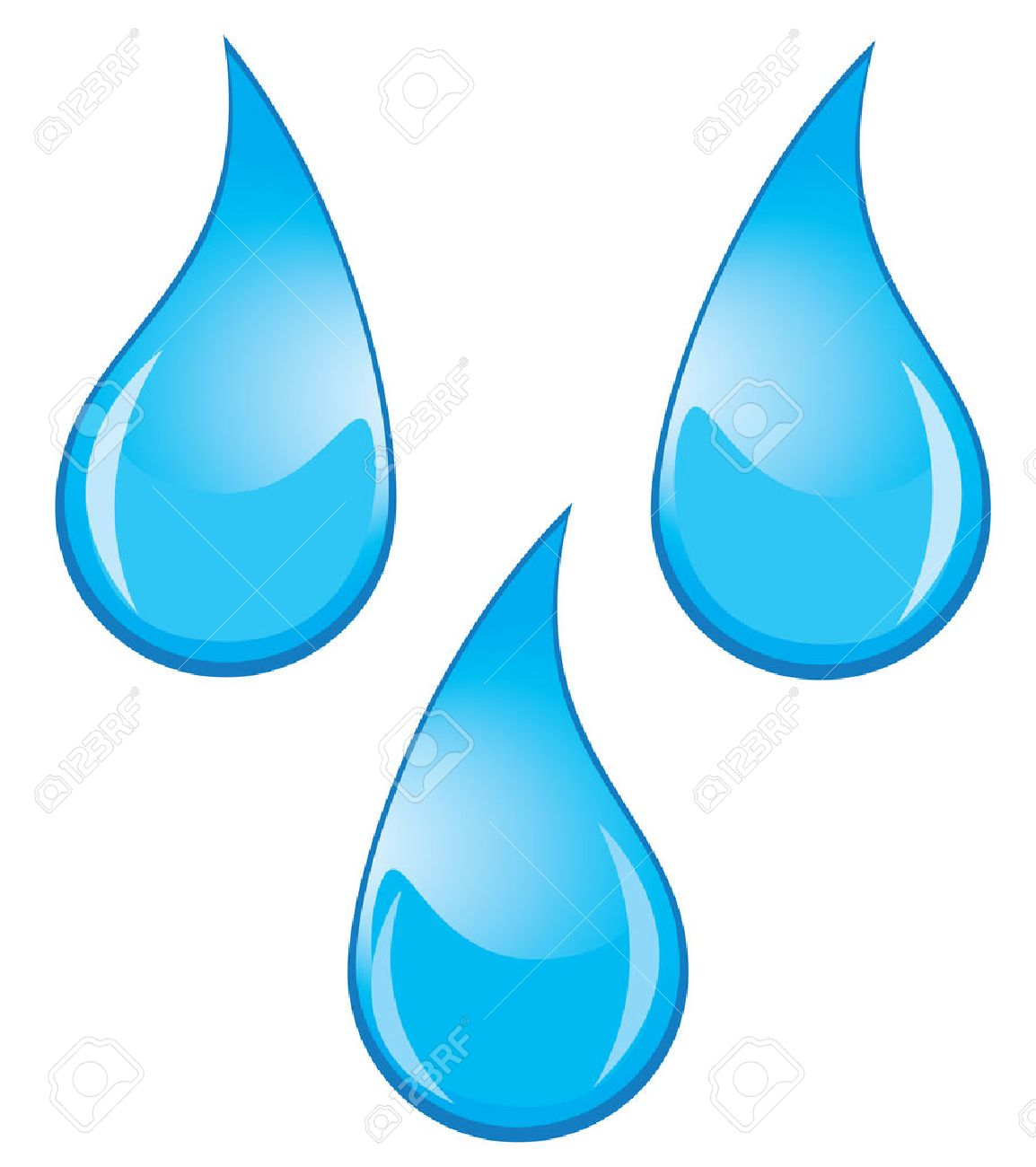 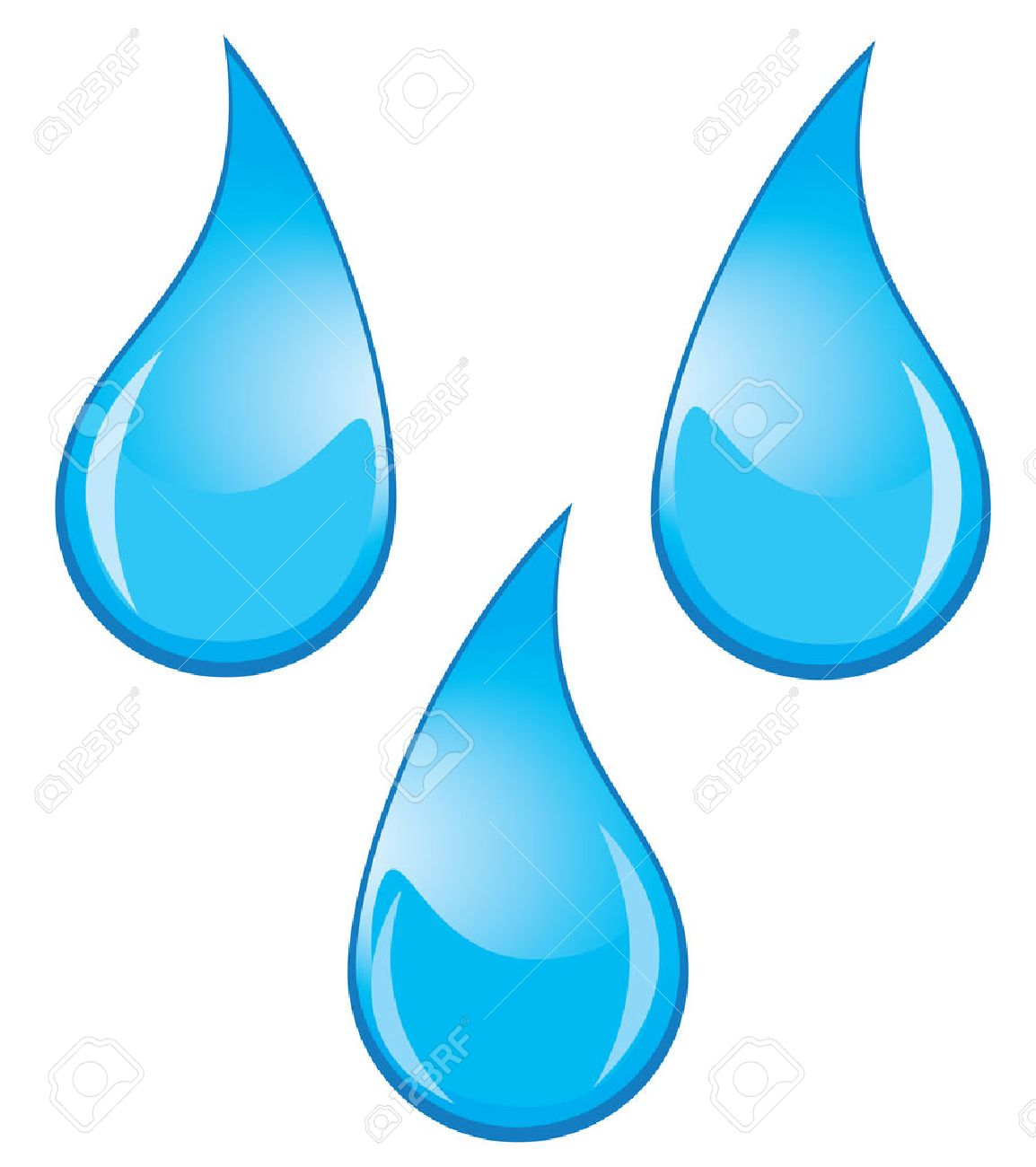 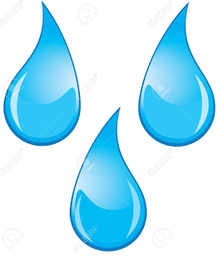 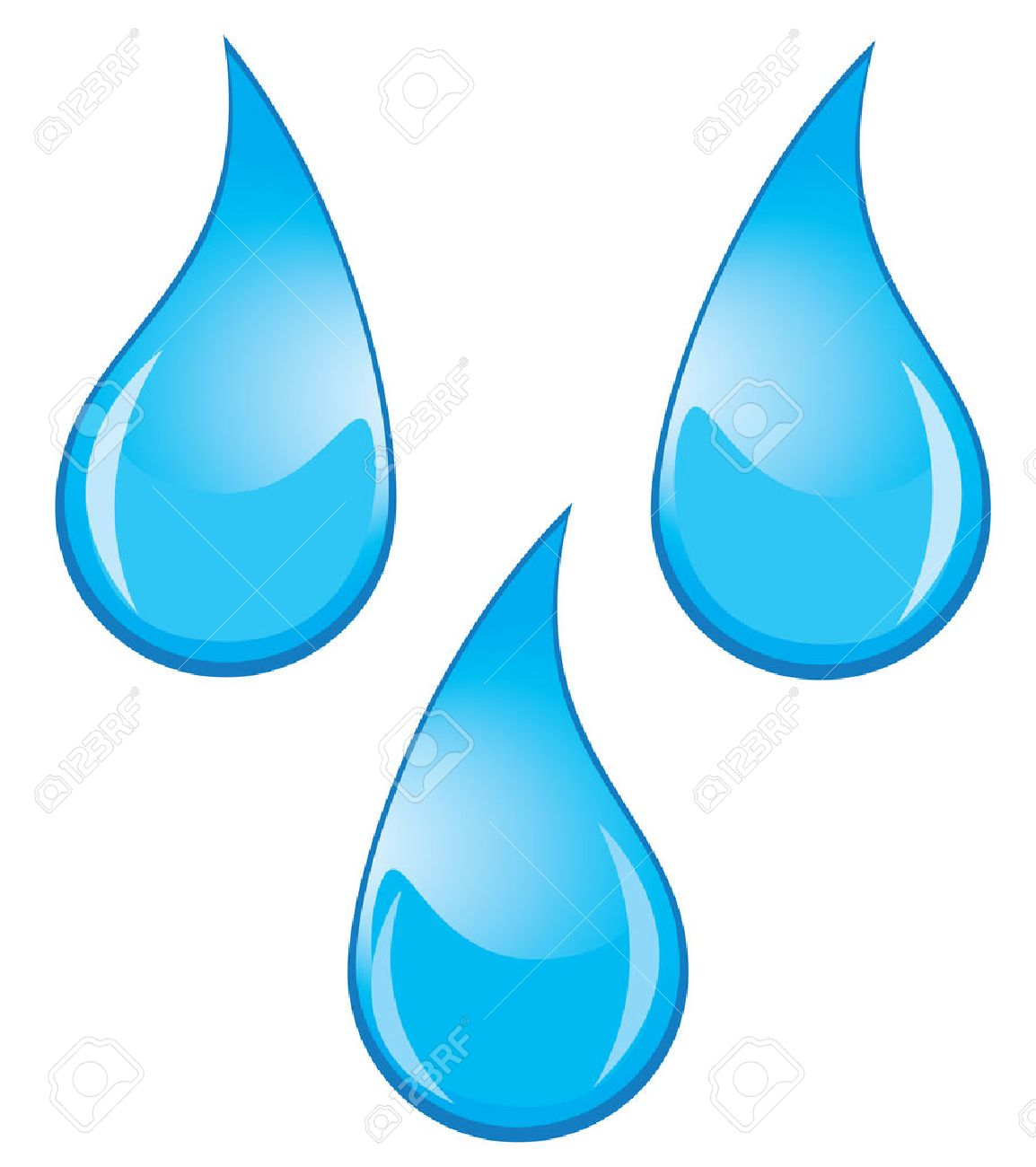 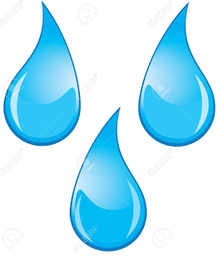 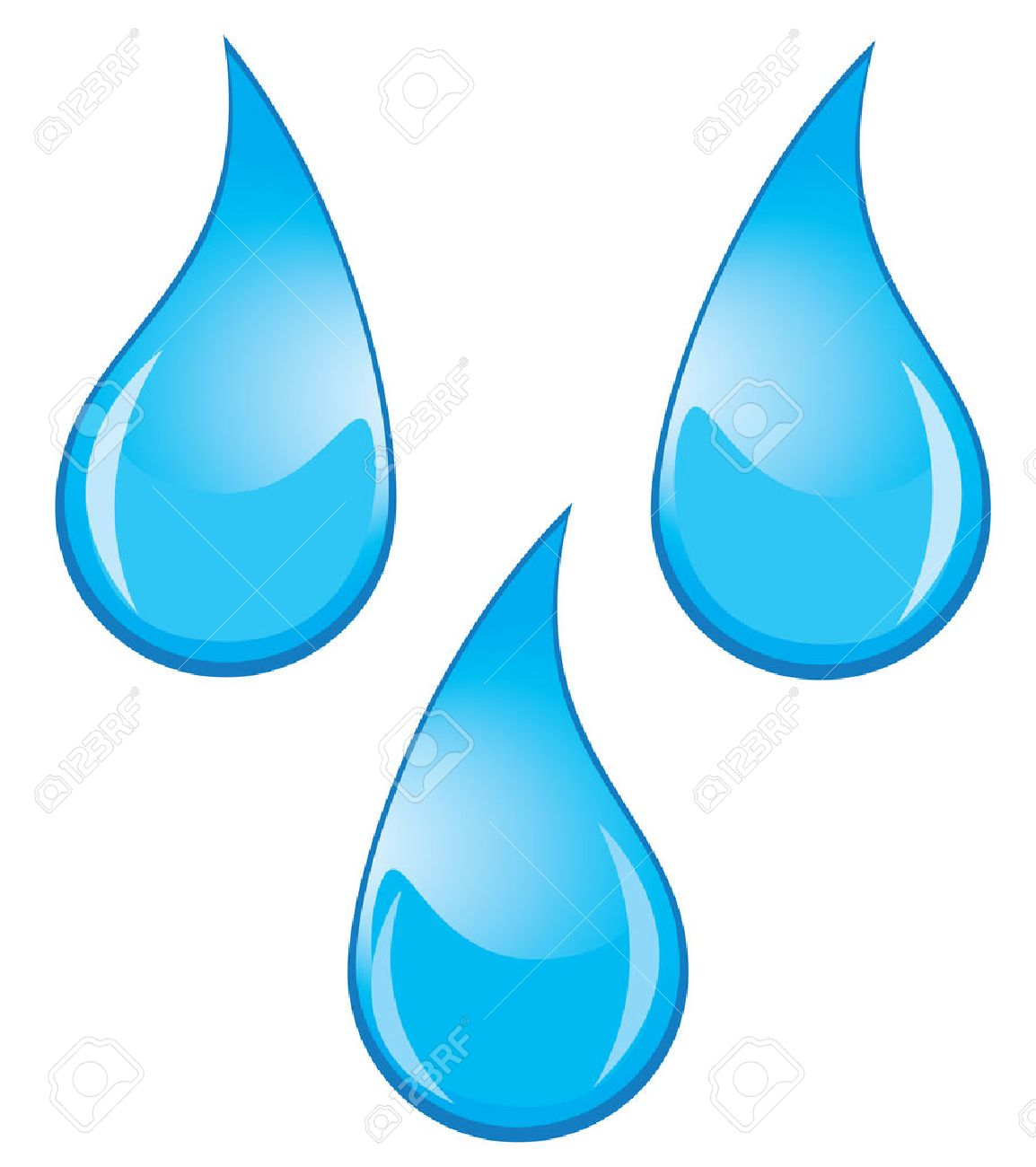 17        15        16
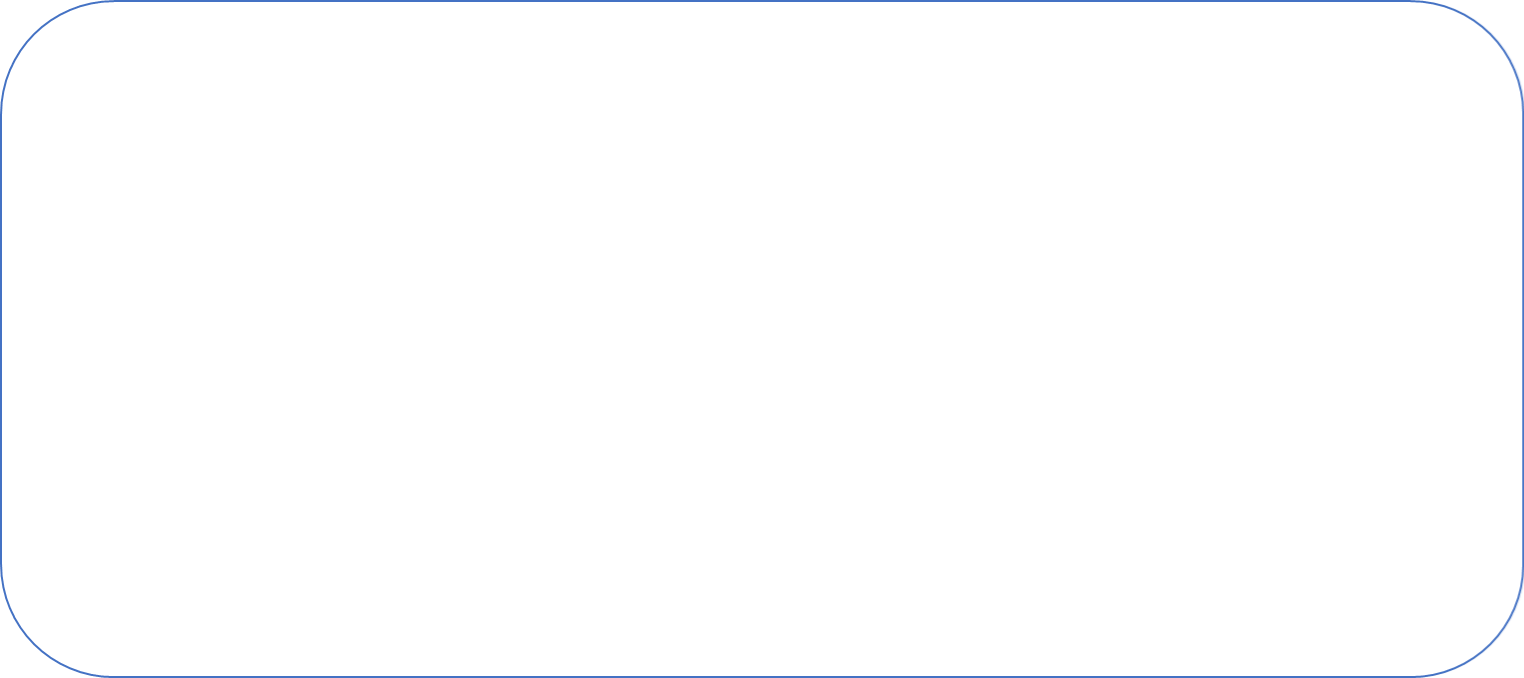 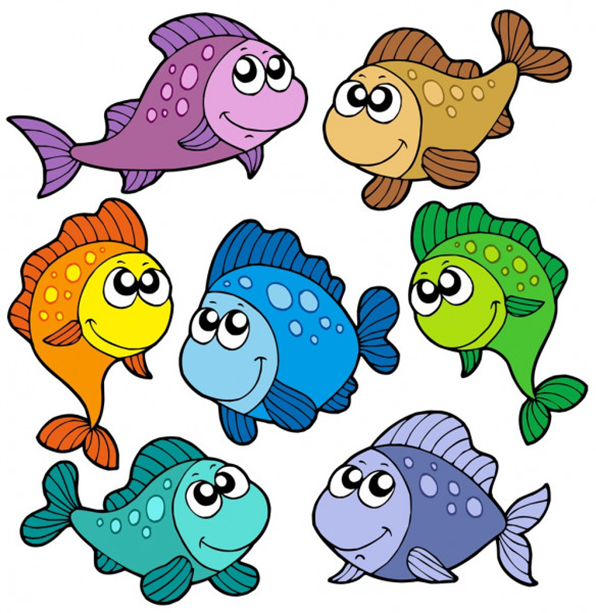 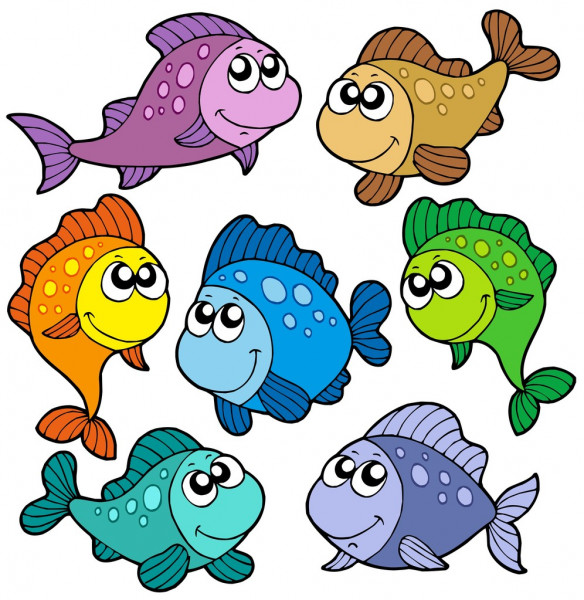 14        11        13
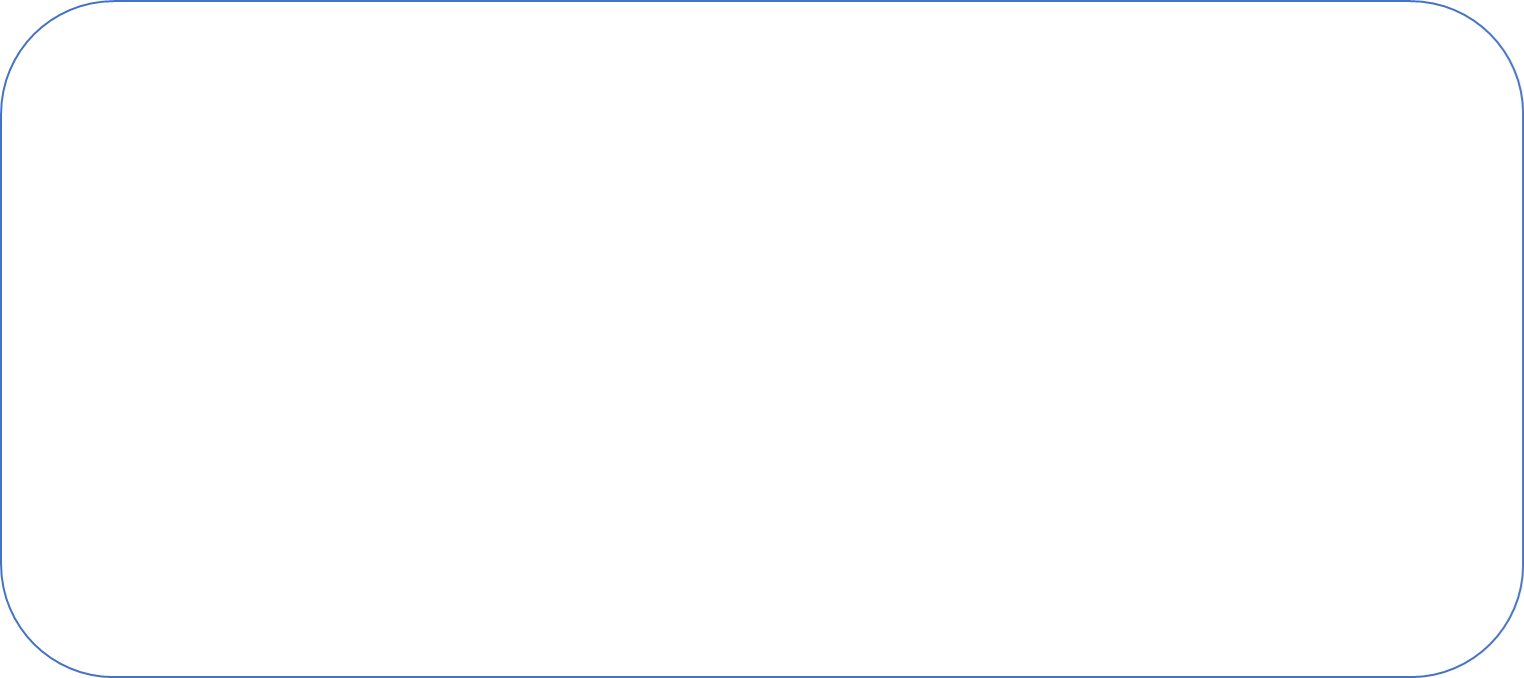 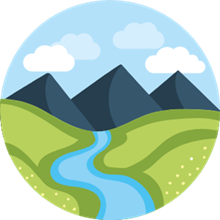 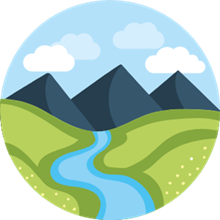 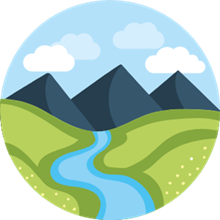 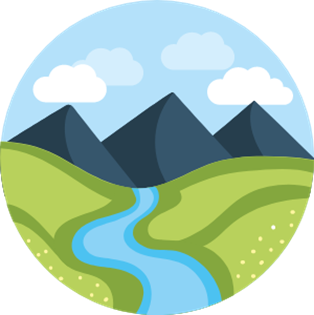 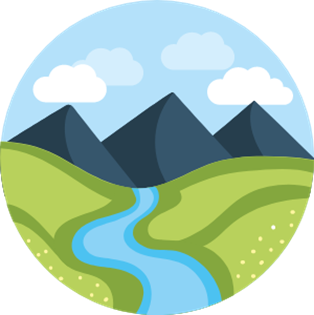 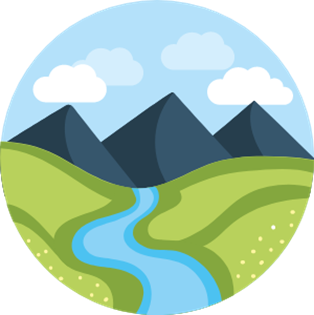 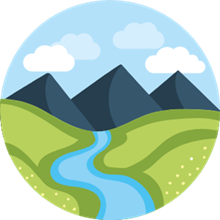 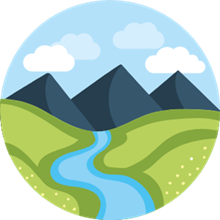 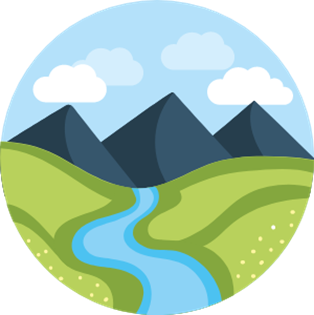 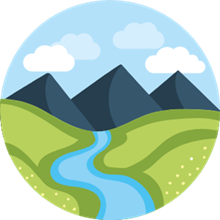 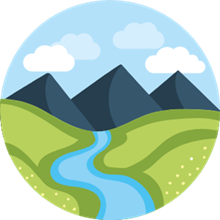 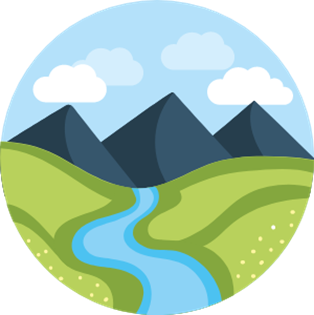 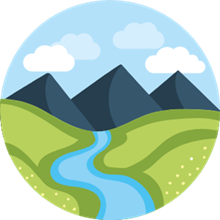 13        15        14
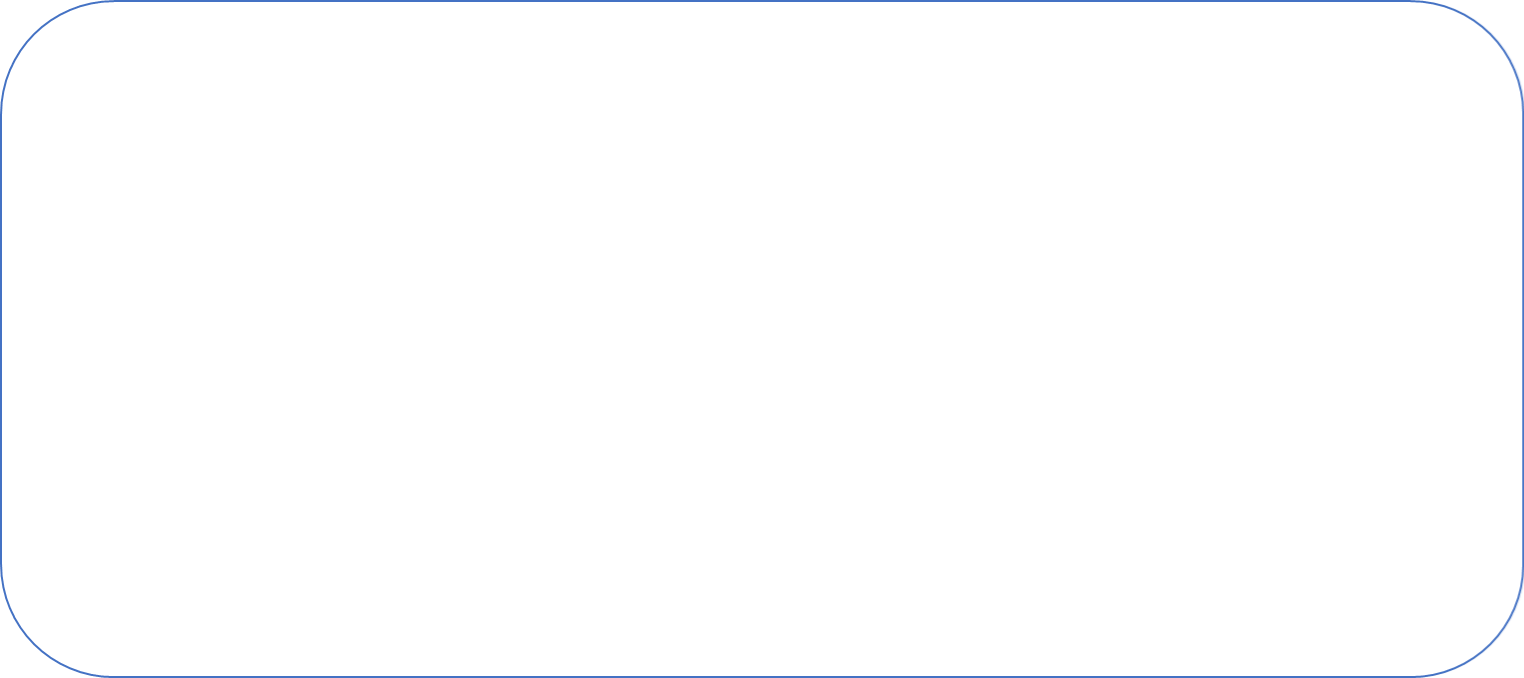 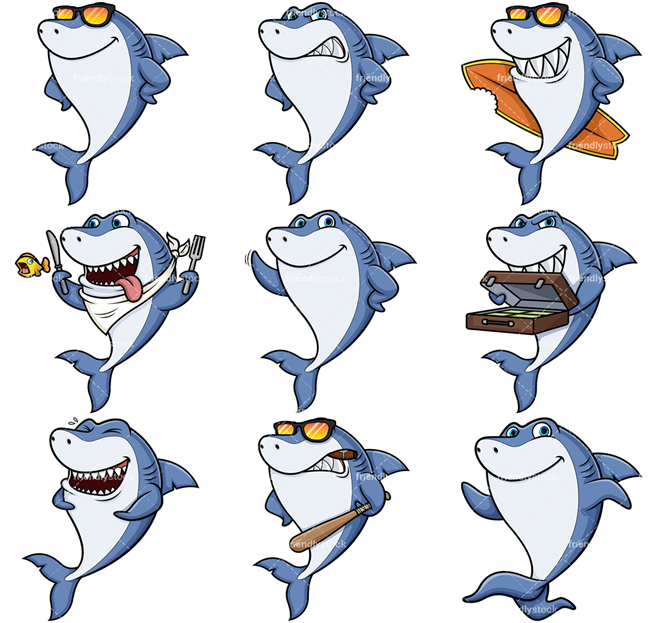 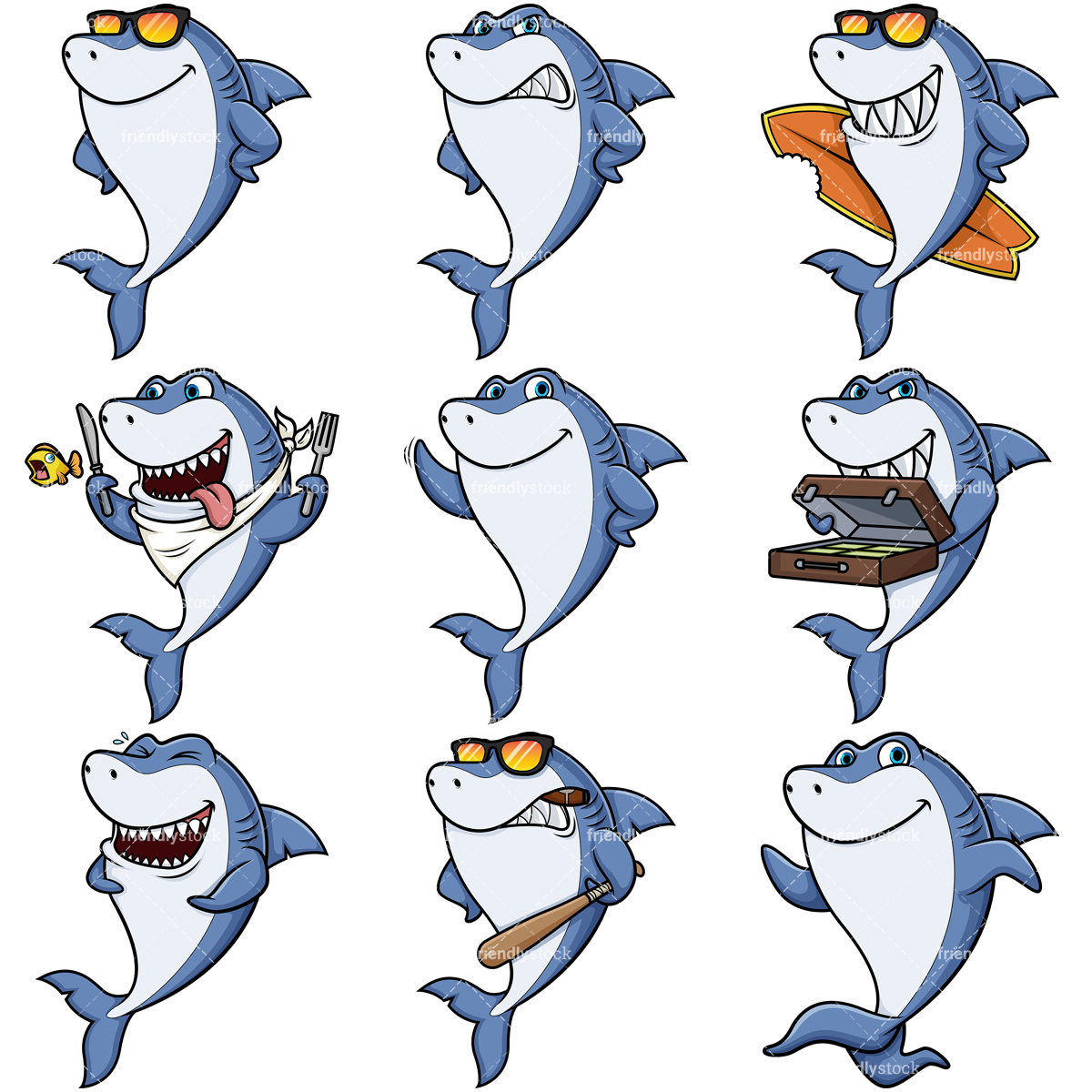 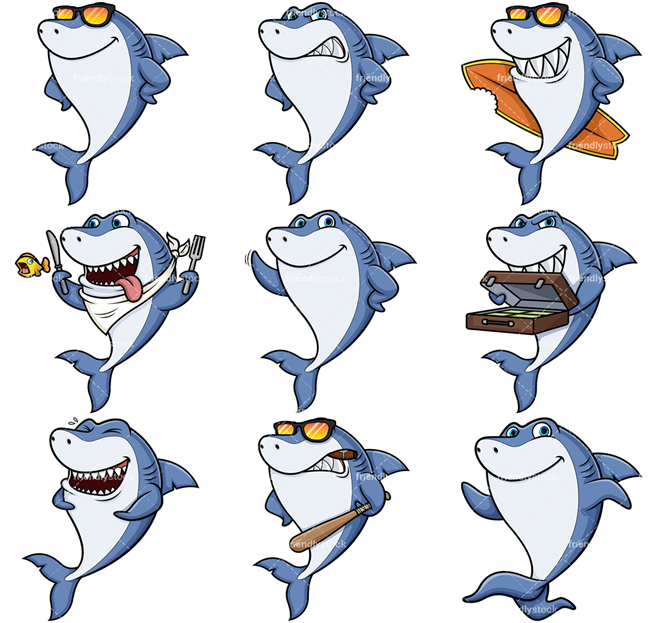 16        15        17
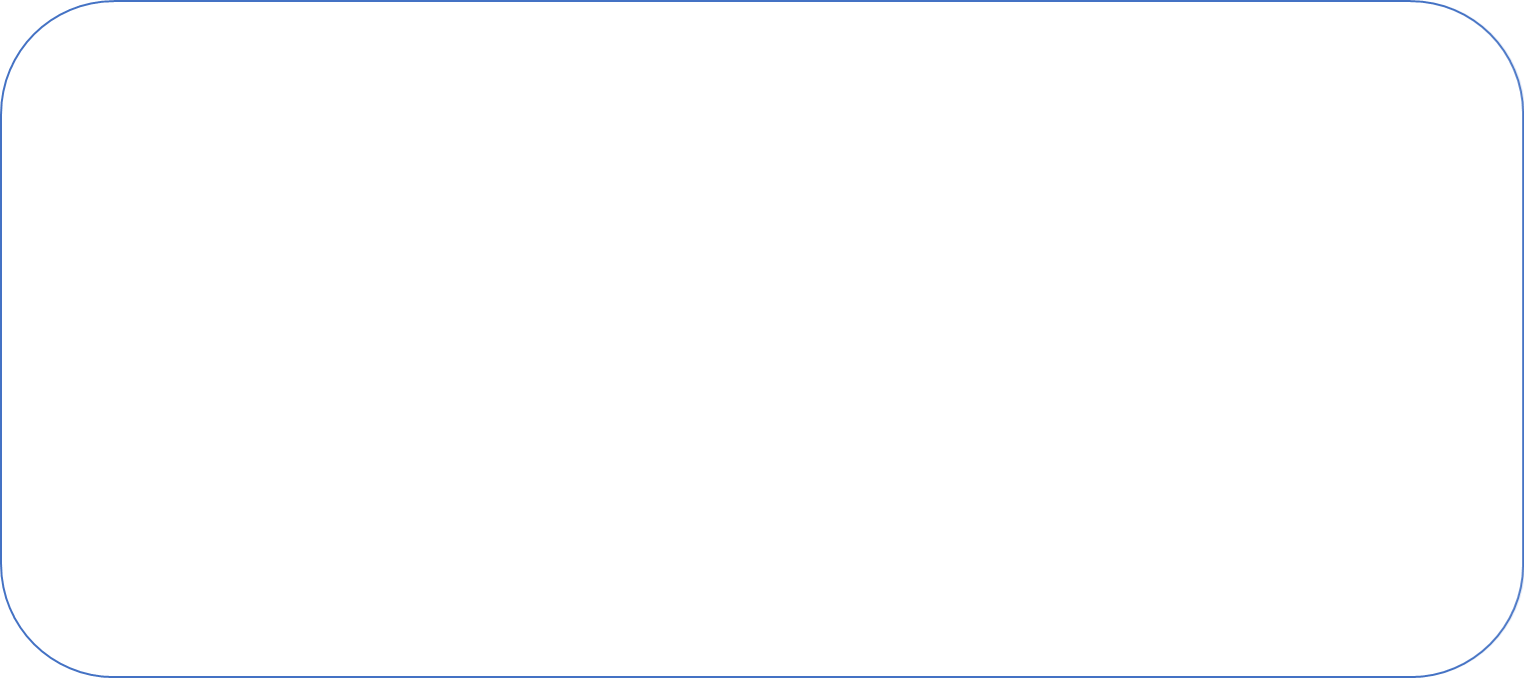 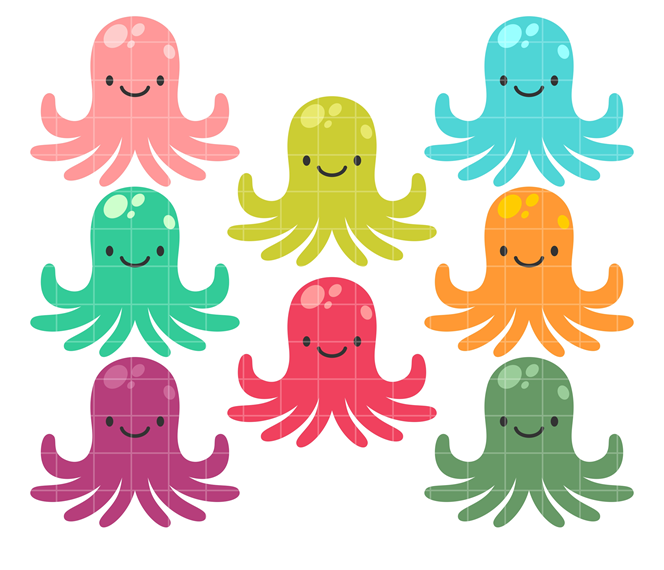 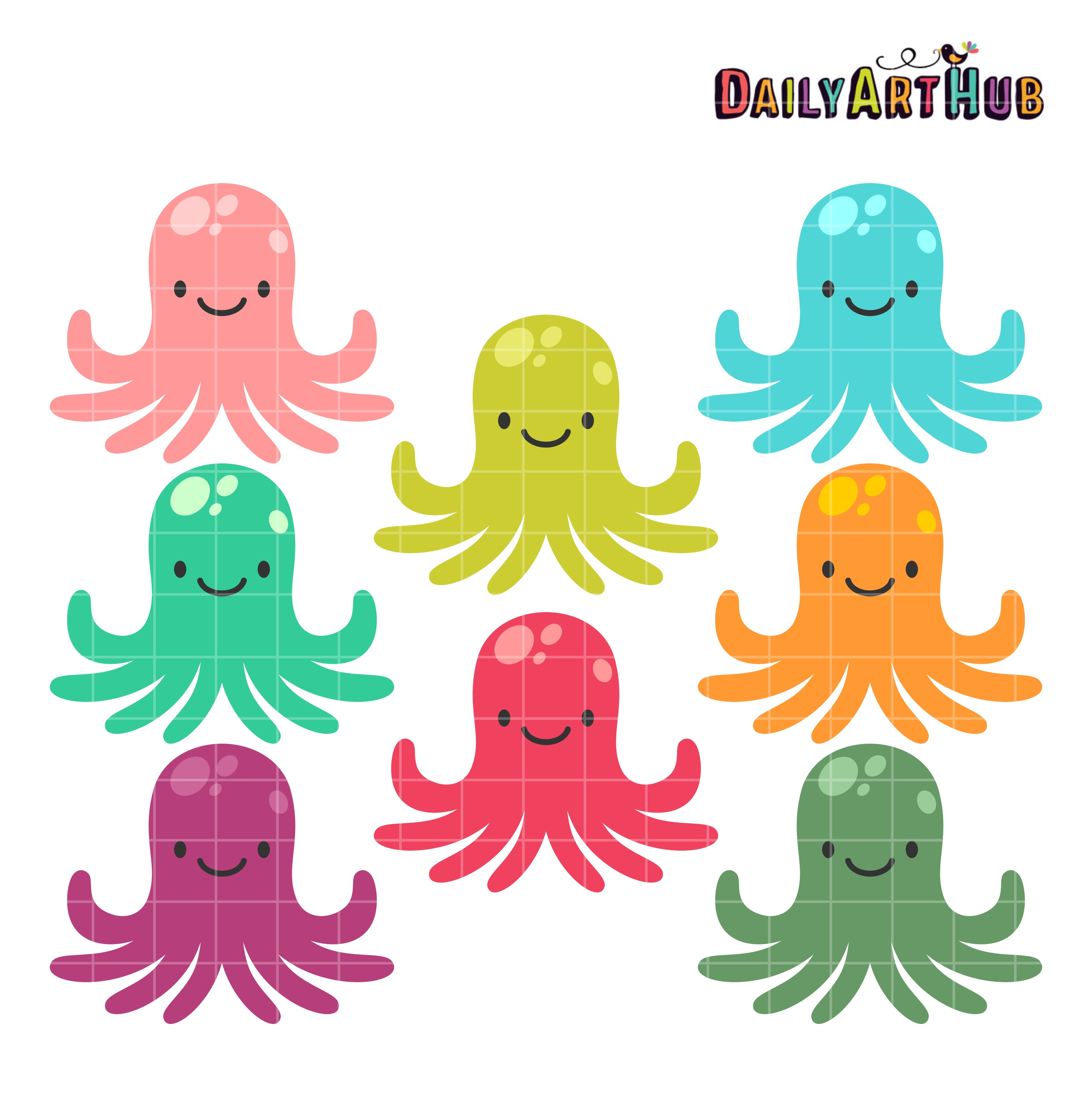 17        16        14
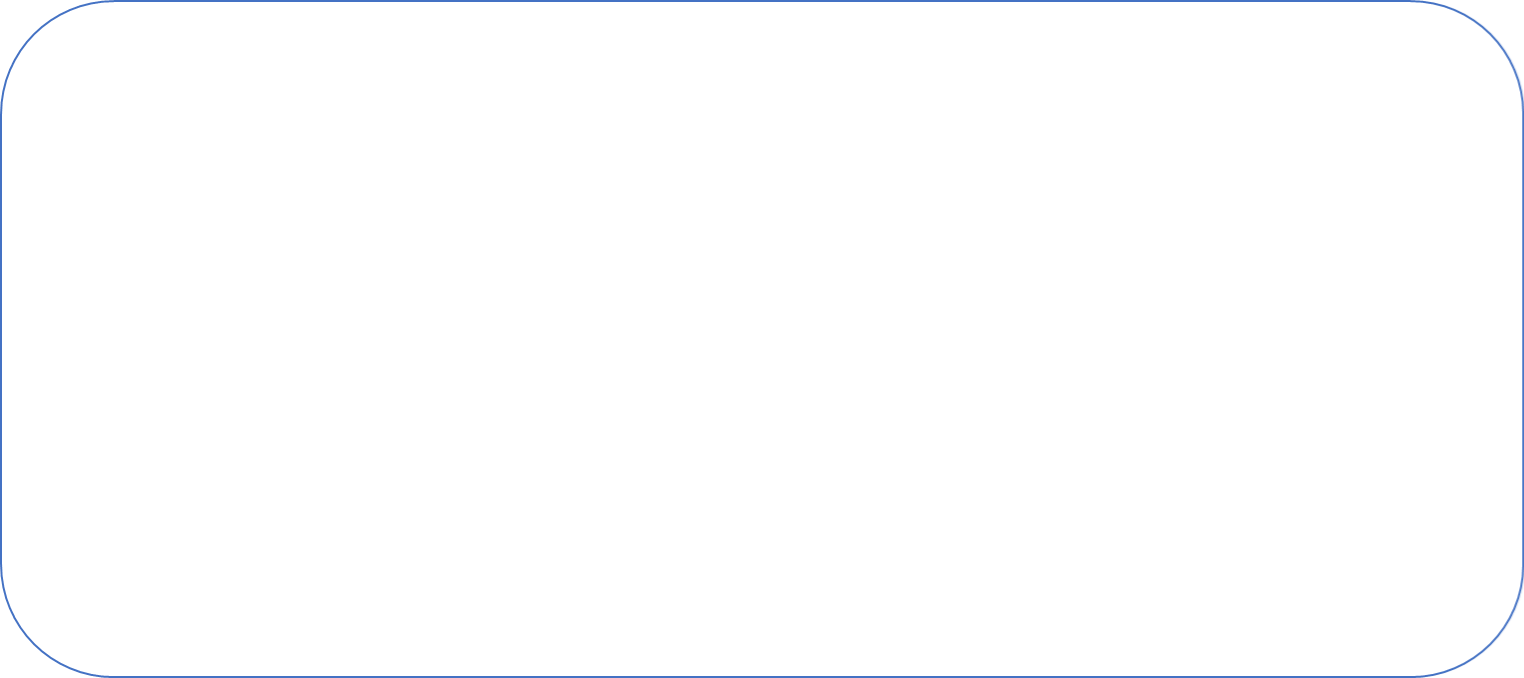 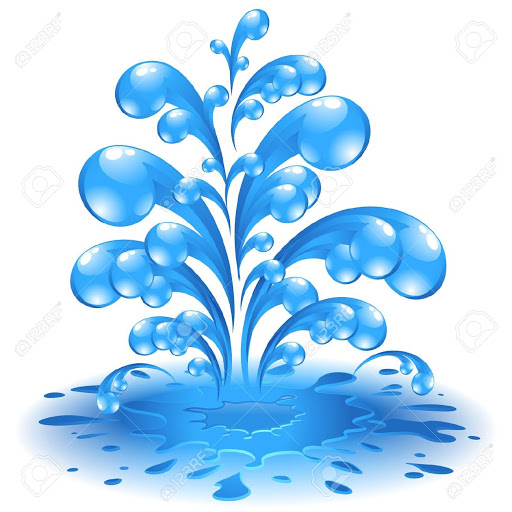 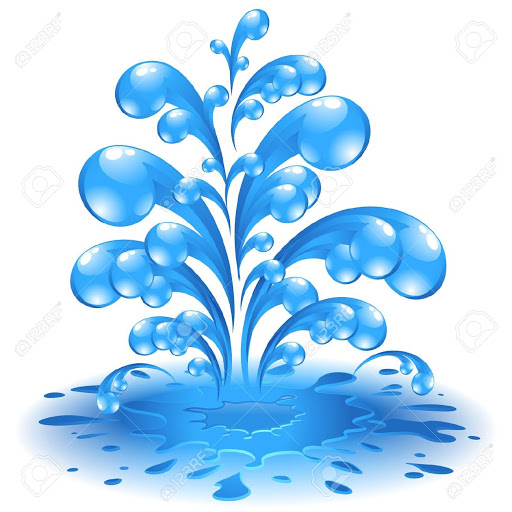 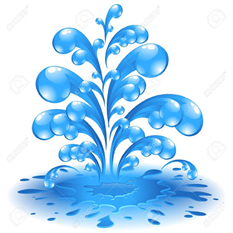 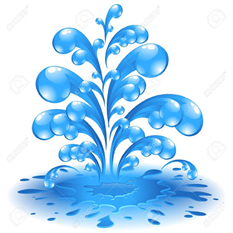 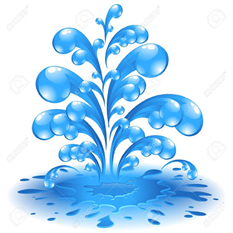 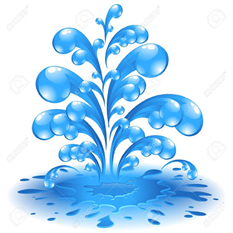 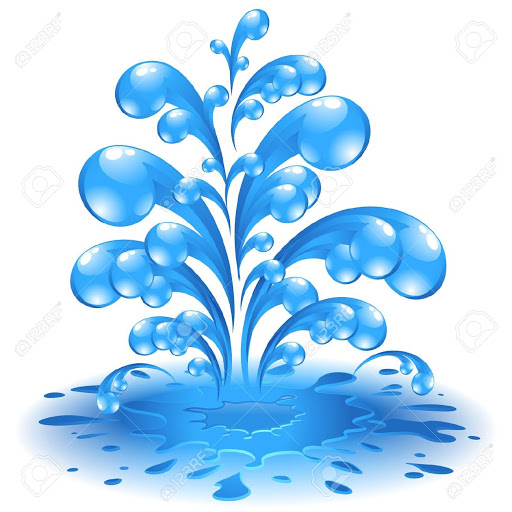 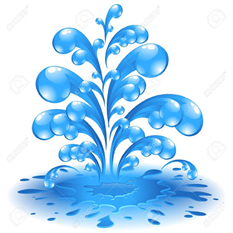 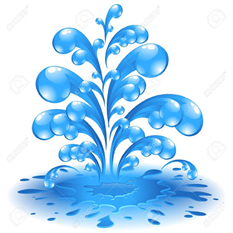 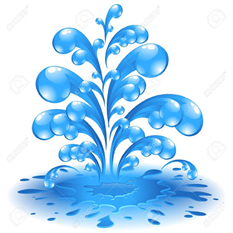 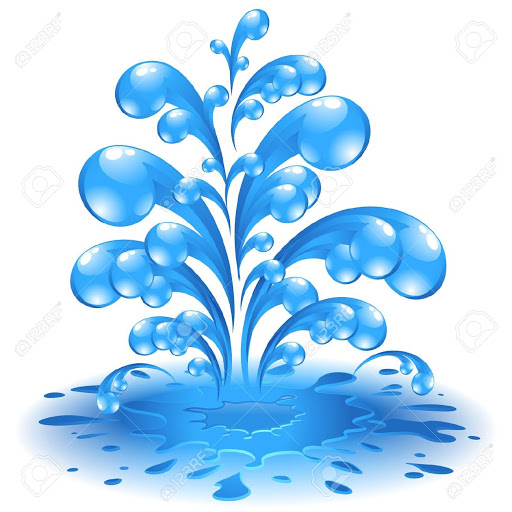 11        12        13
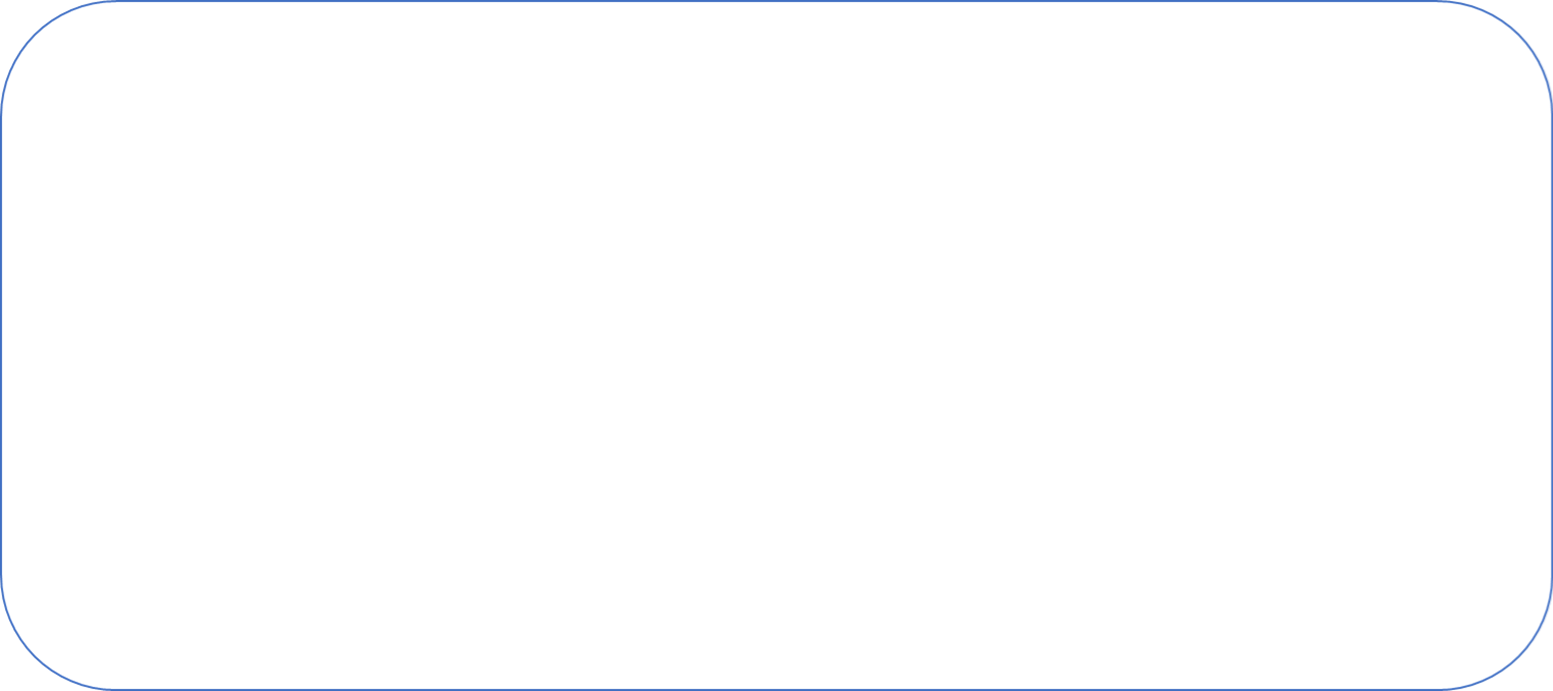 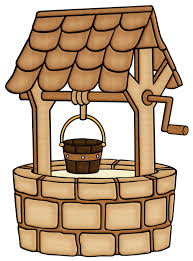 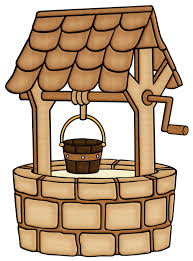 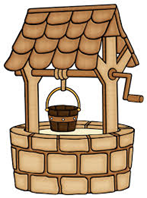 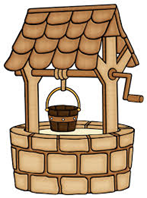 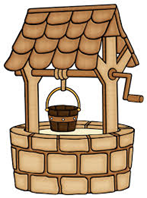 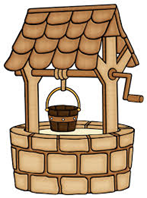 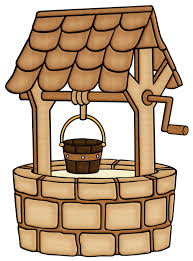 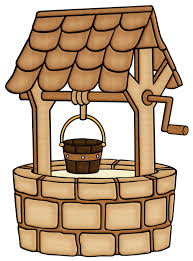 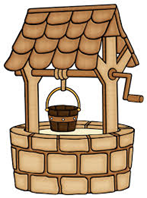 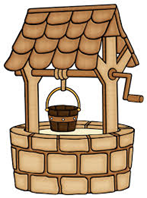 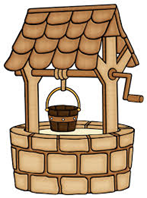 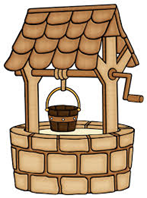 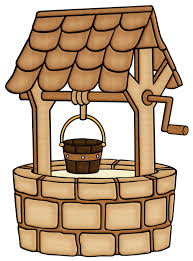 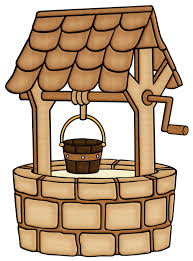 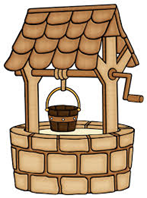 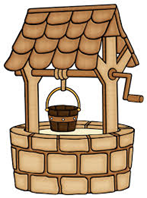 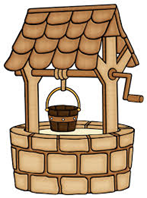 16        15      17
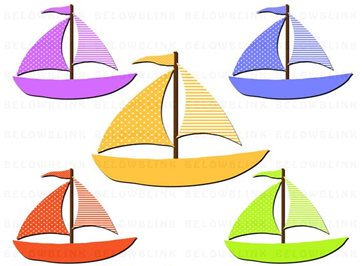 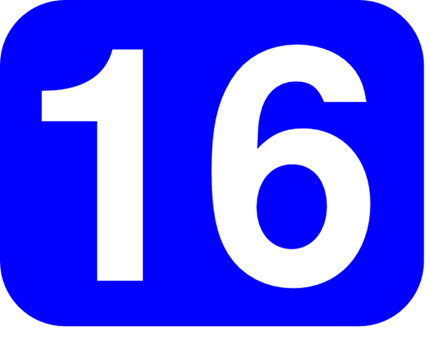 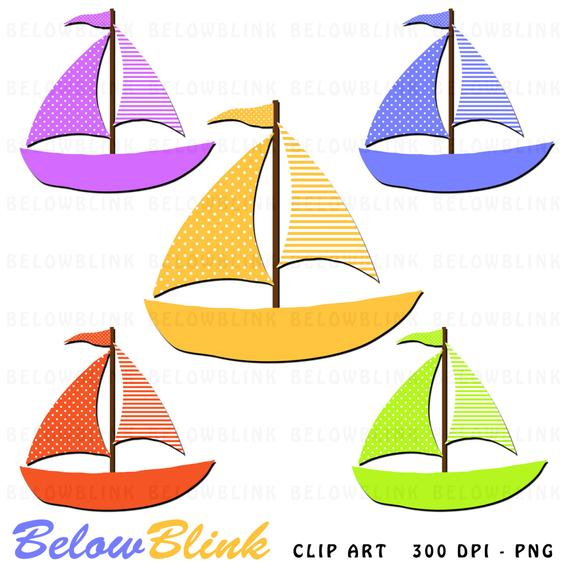 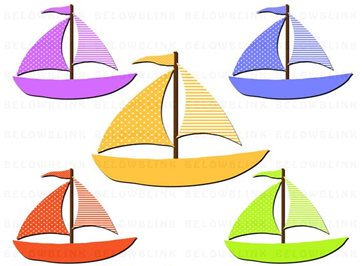 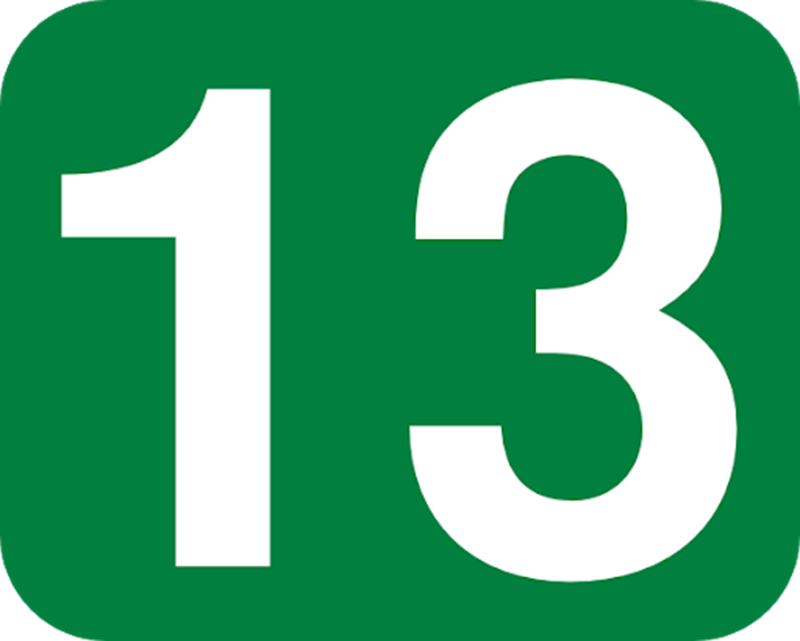 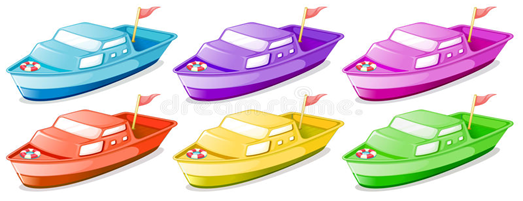 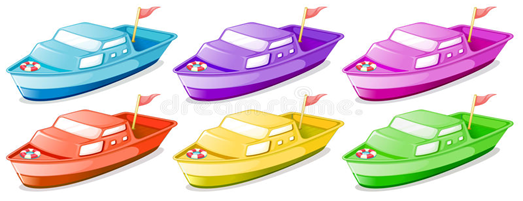 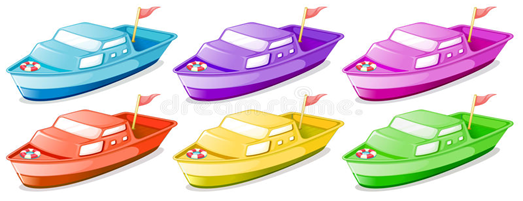 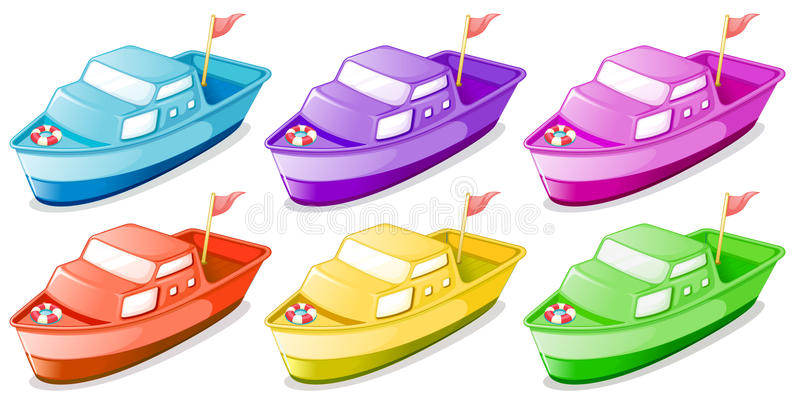 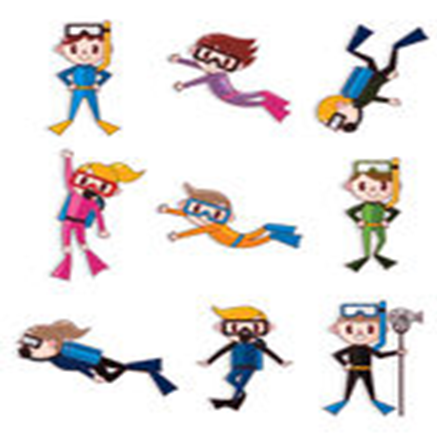 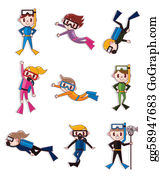 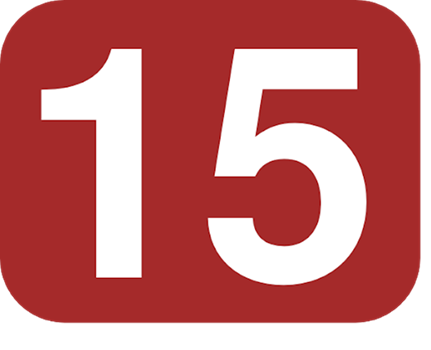 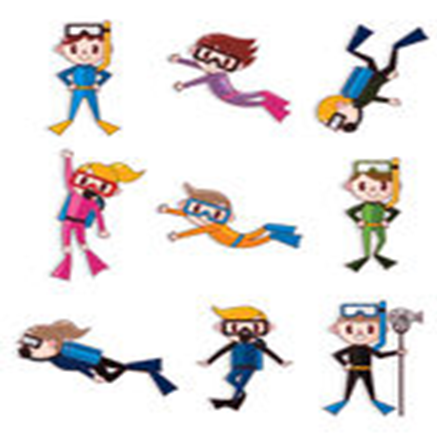 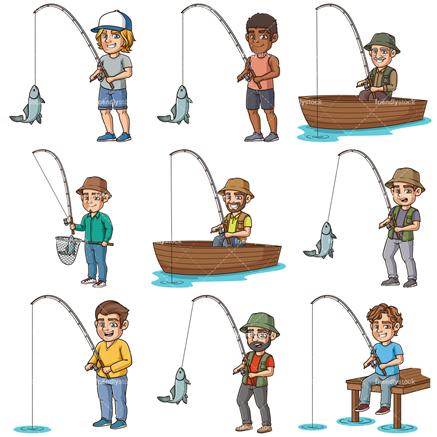 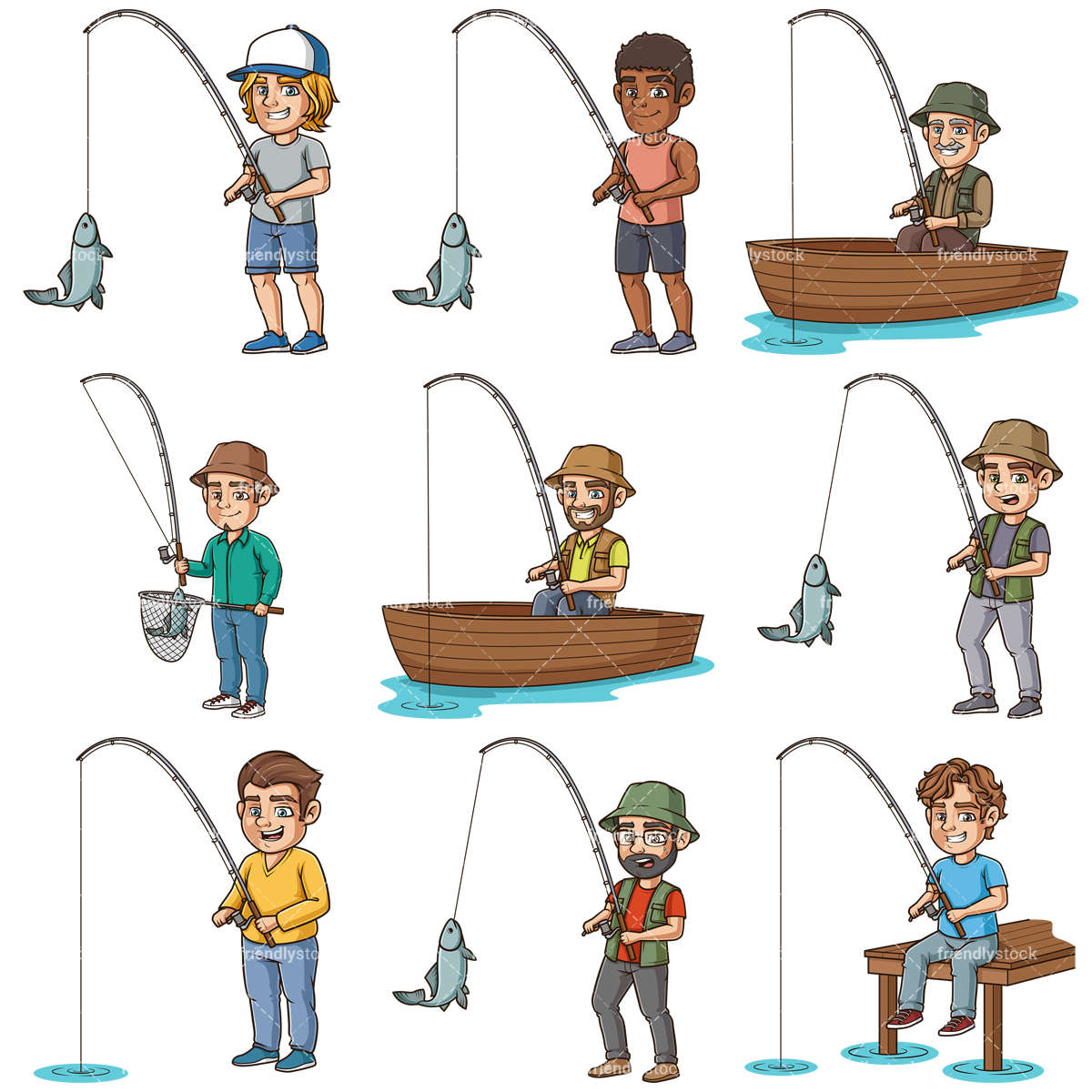 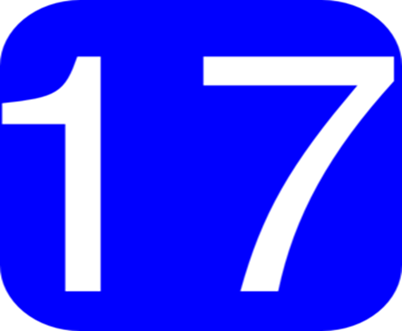 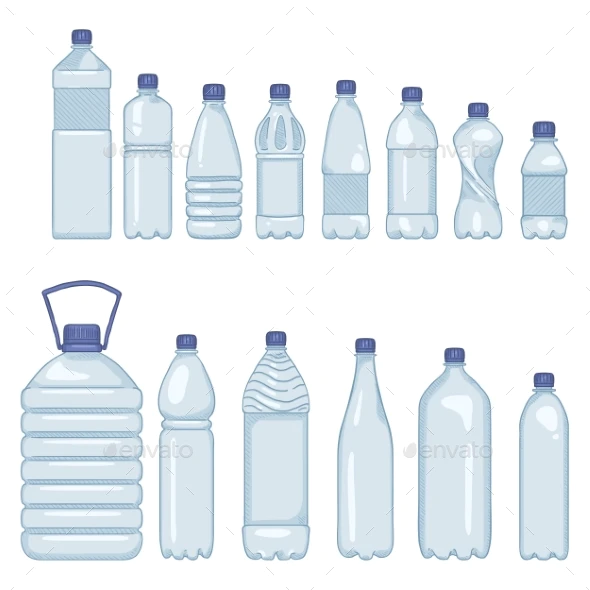 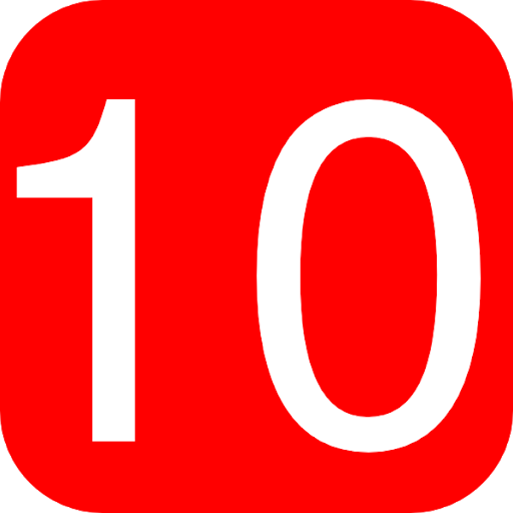 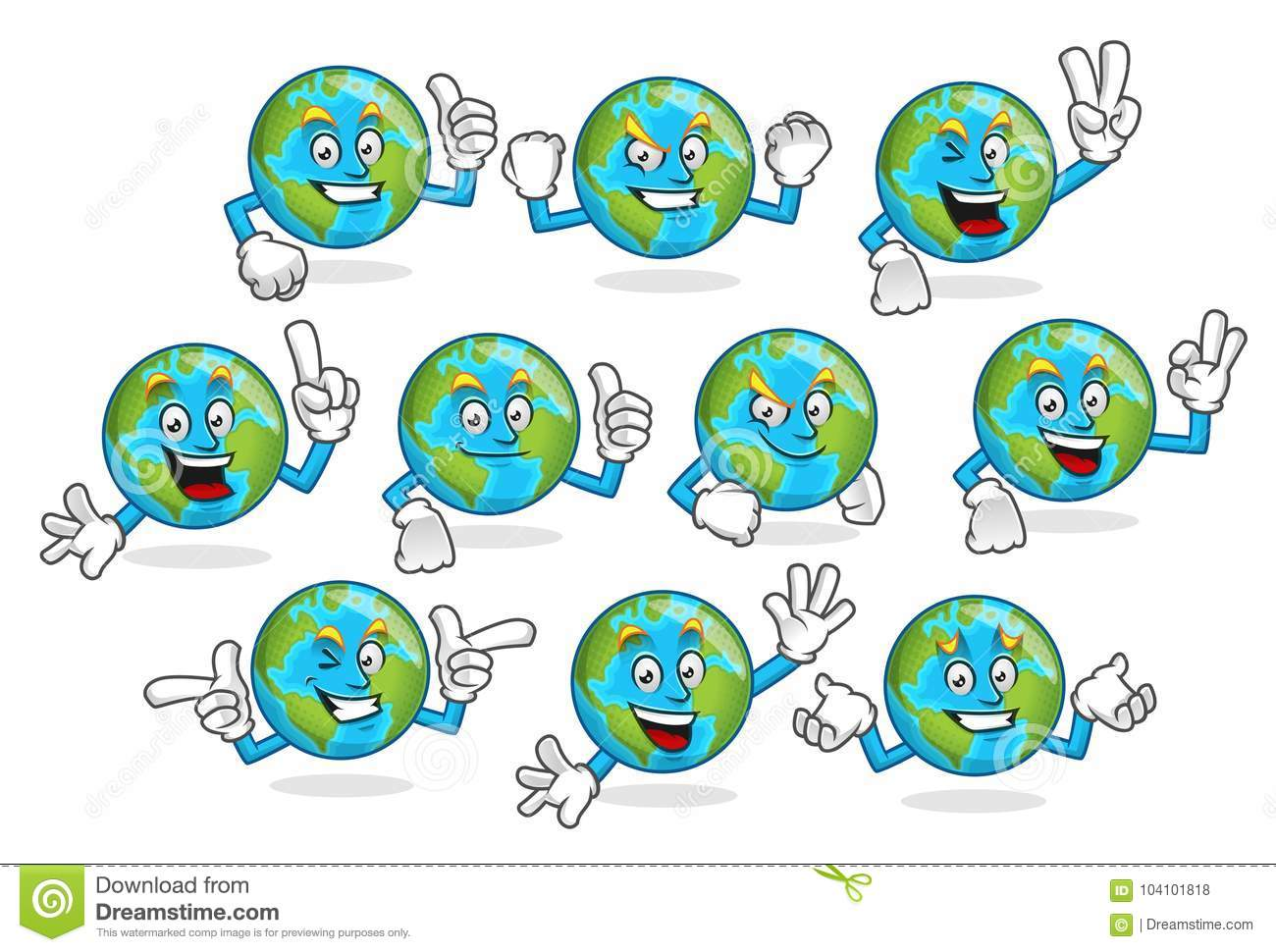 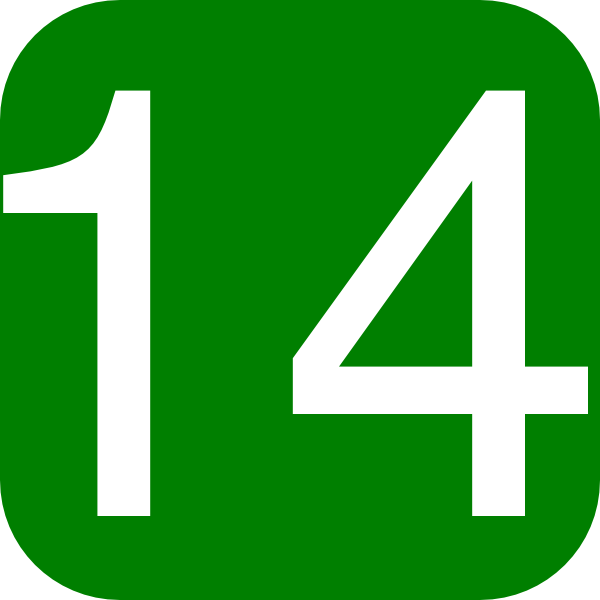 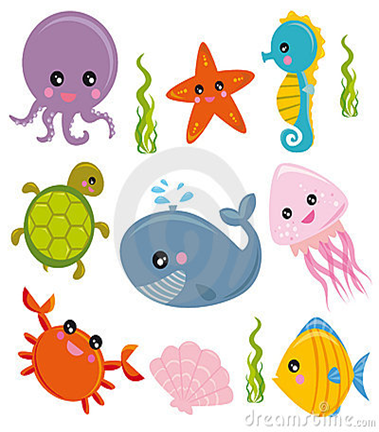 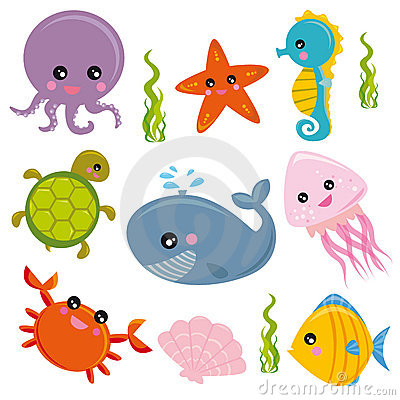 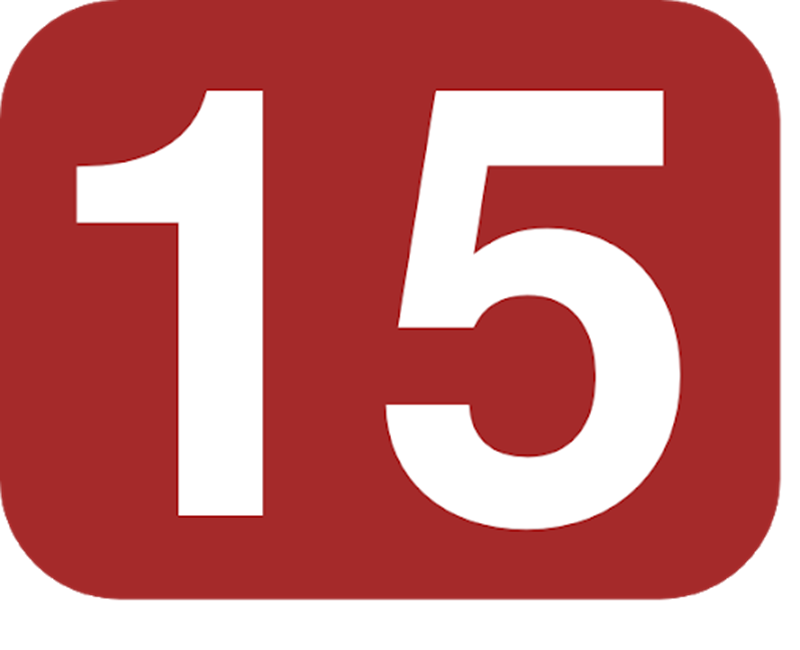 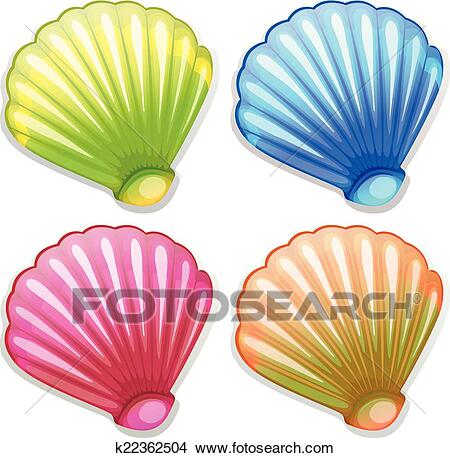 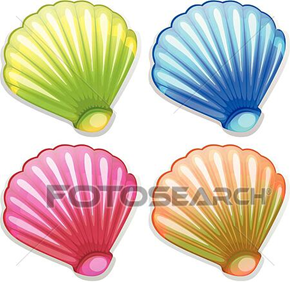 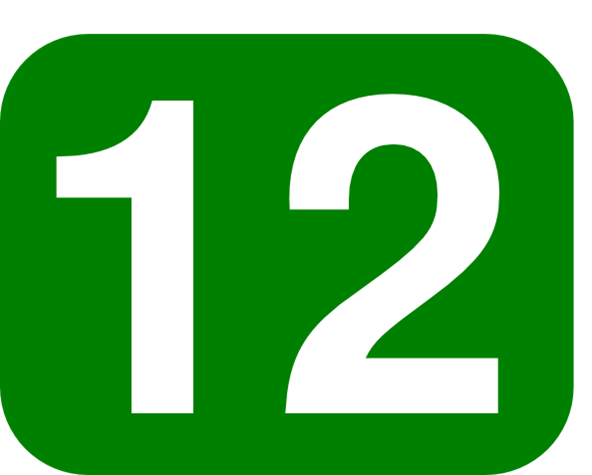 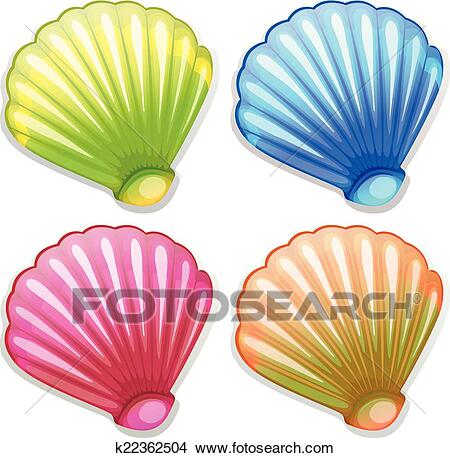 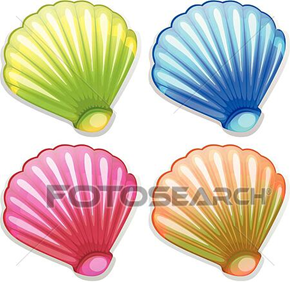 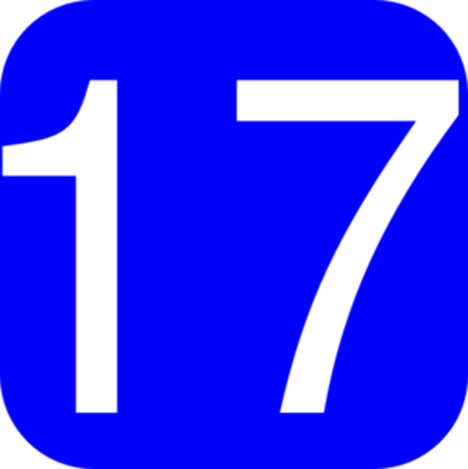 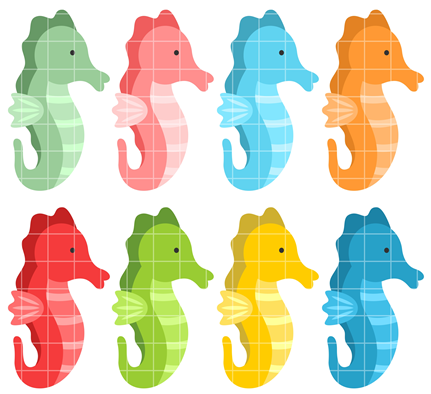 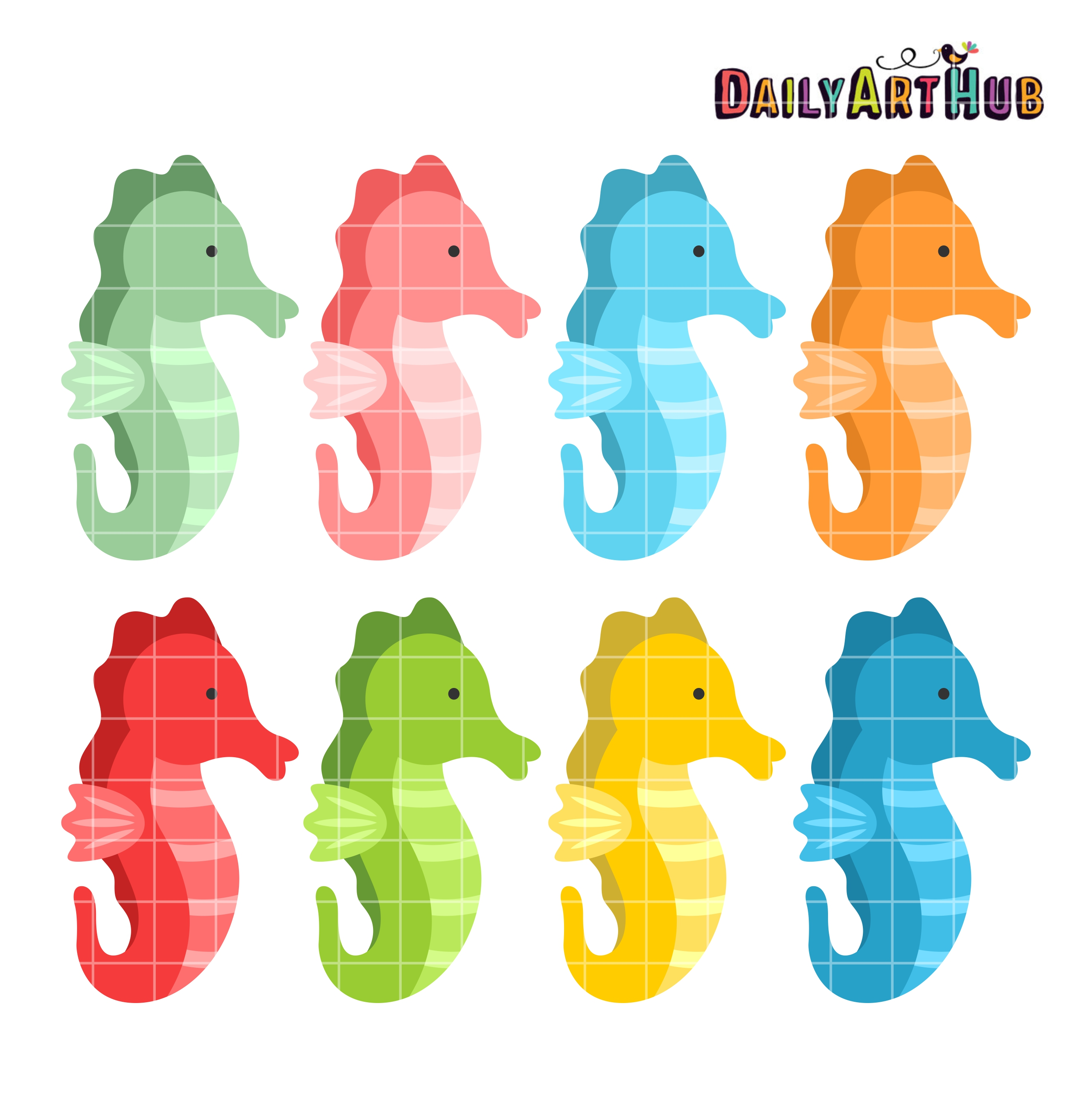 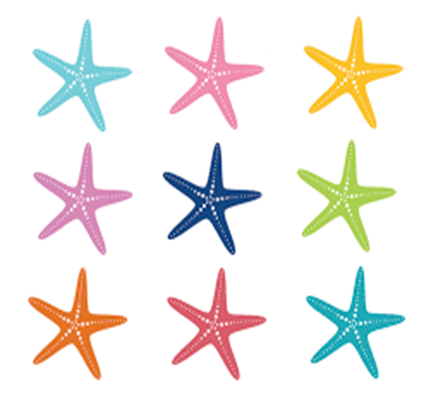 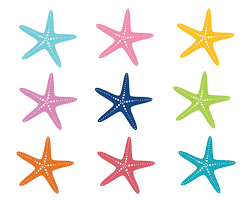 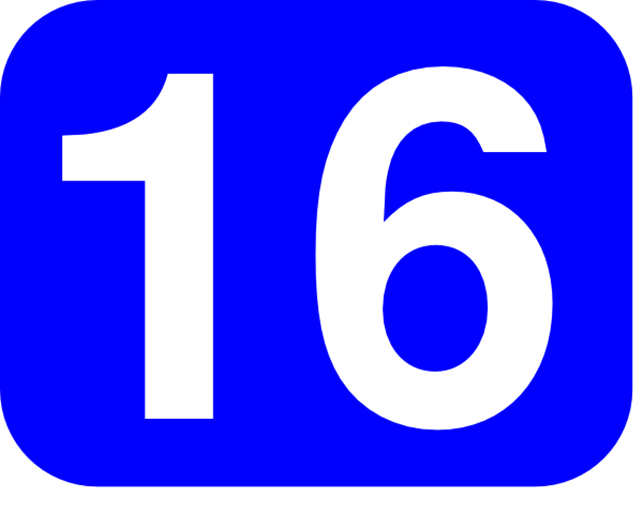 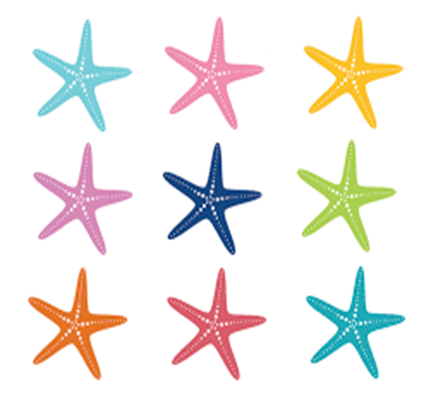